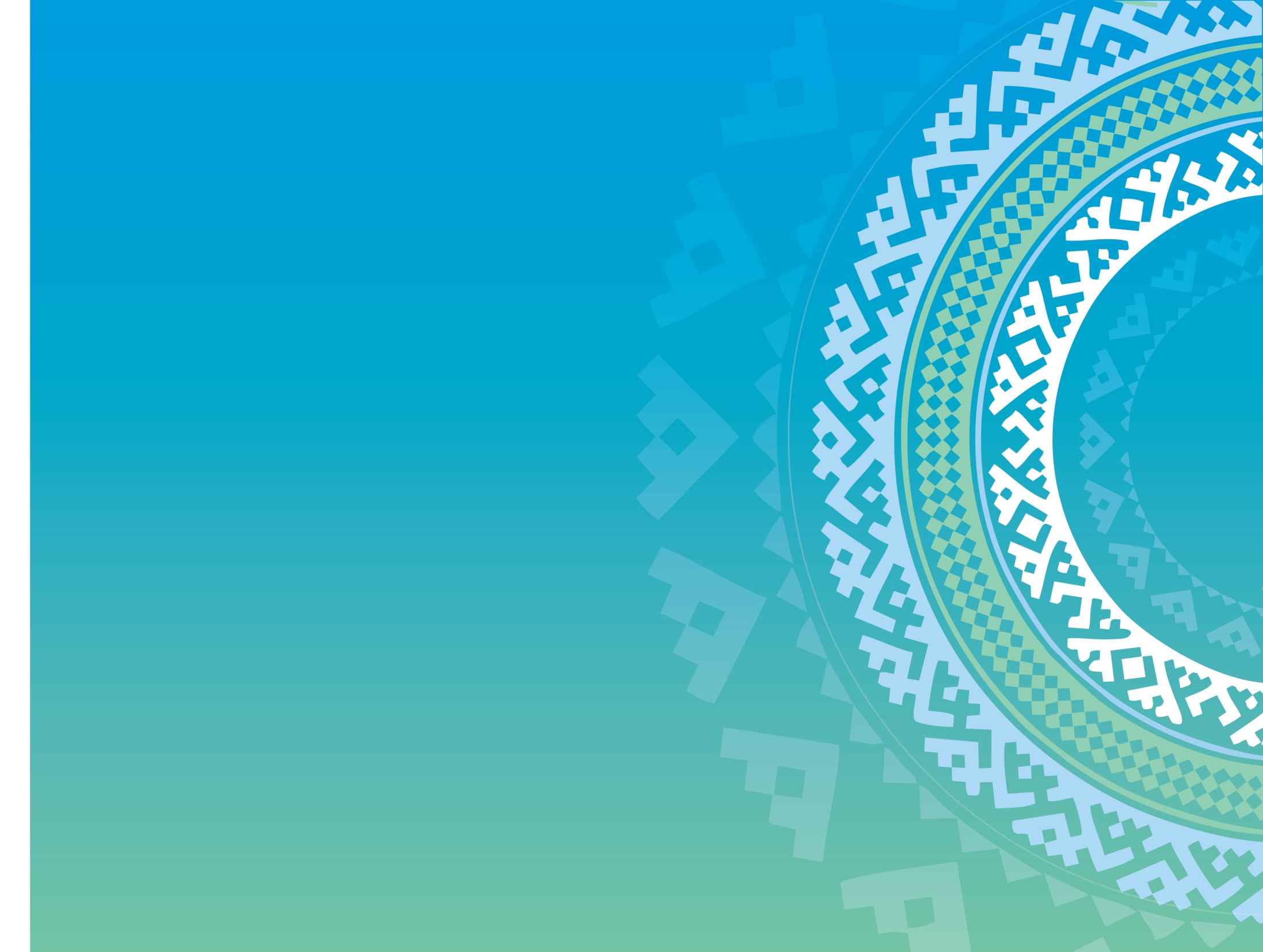 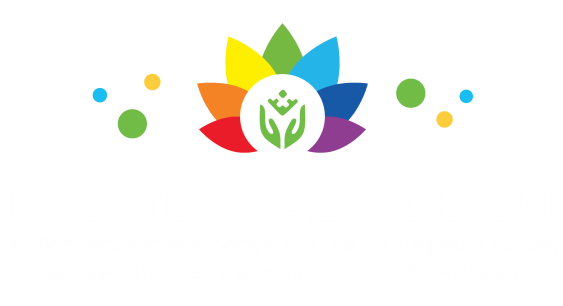 БЮДЖЕТНОЕ УЧРЕЖДЕНИЕ ХАНТЫ-МАНСИЙСКОГО АВТОНОМНОГО ОКРУГА-ЮГРЫ «СУРГУТСКИЙ РЕАБИЛИТАЦИОННЫЙ ЦЕНТР»
Домашний микрореабилитационный центр
Королева Светлана Вячеславовна
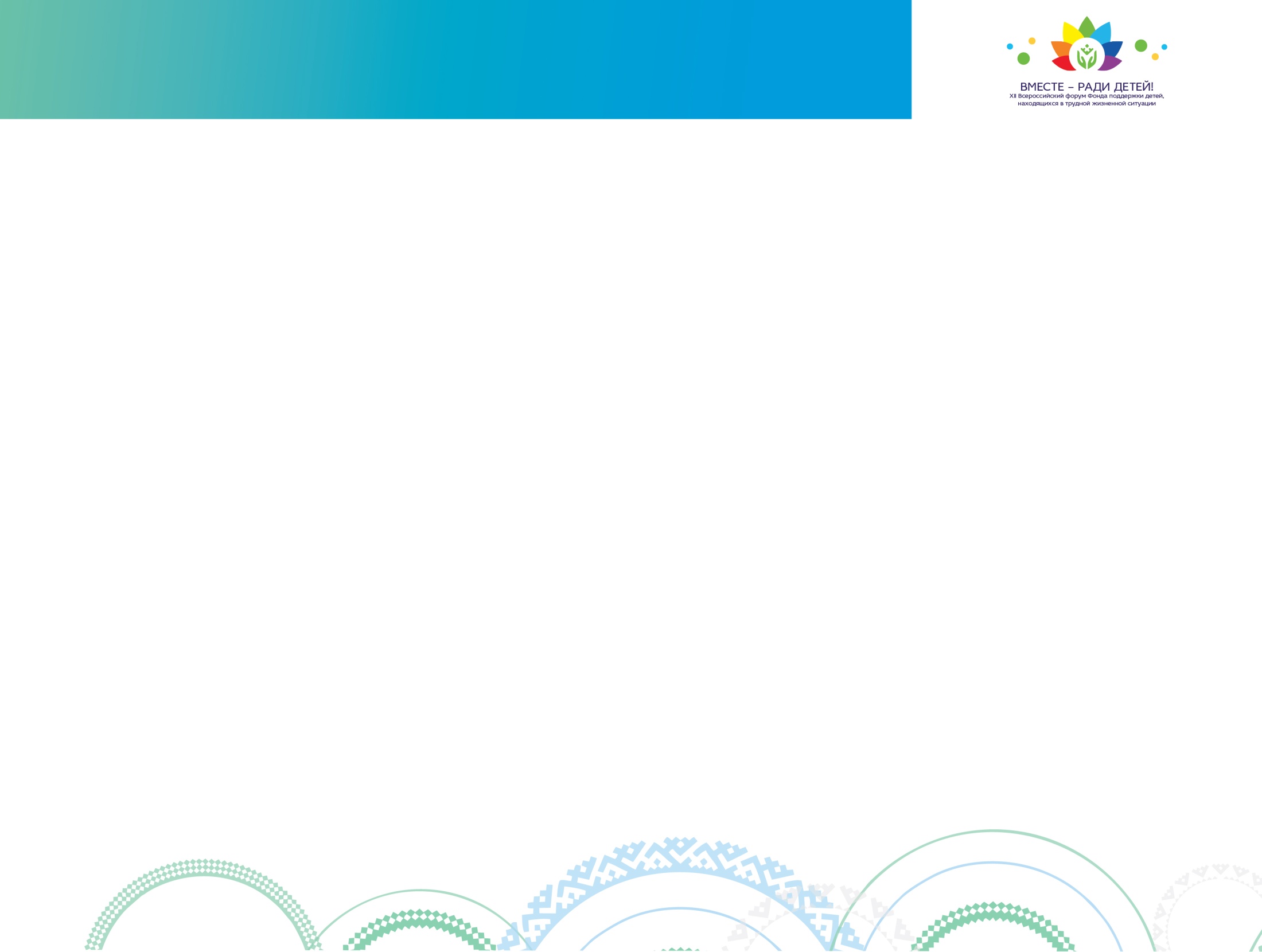 БЮДЖЕТНОЕ УЧРЕЖДЕНИЕ ХАНТЫ-МАНСИЙСКОГО АВТОНОМНОГО ОКРУГА-ЮГРЫ «СУРГУТСКИЙ РЕАБИЛИТАЦИОННЫЙ ЦЕНТР»
Цель проекта: 
улучшение качества жизни, обеспечение доступности и непрерывности реабилитационных услуг для детей-инвалидов (в том числе детей раннего возраста и детей с тяжелыми множественными нарушениями развития),                не имеющих возможности регулярно посещать учреждение социального обслуживания
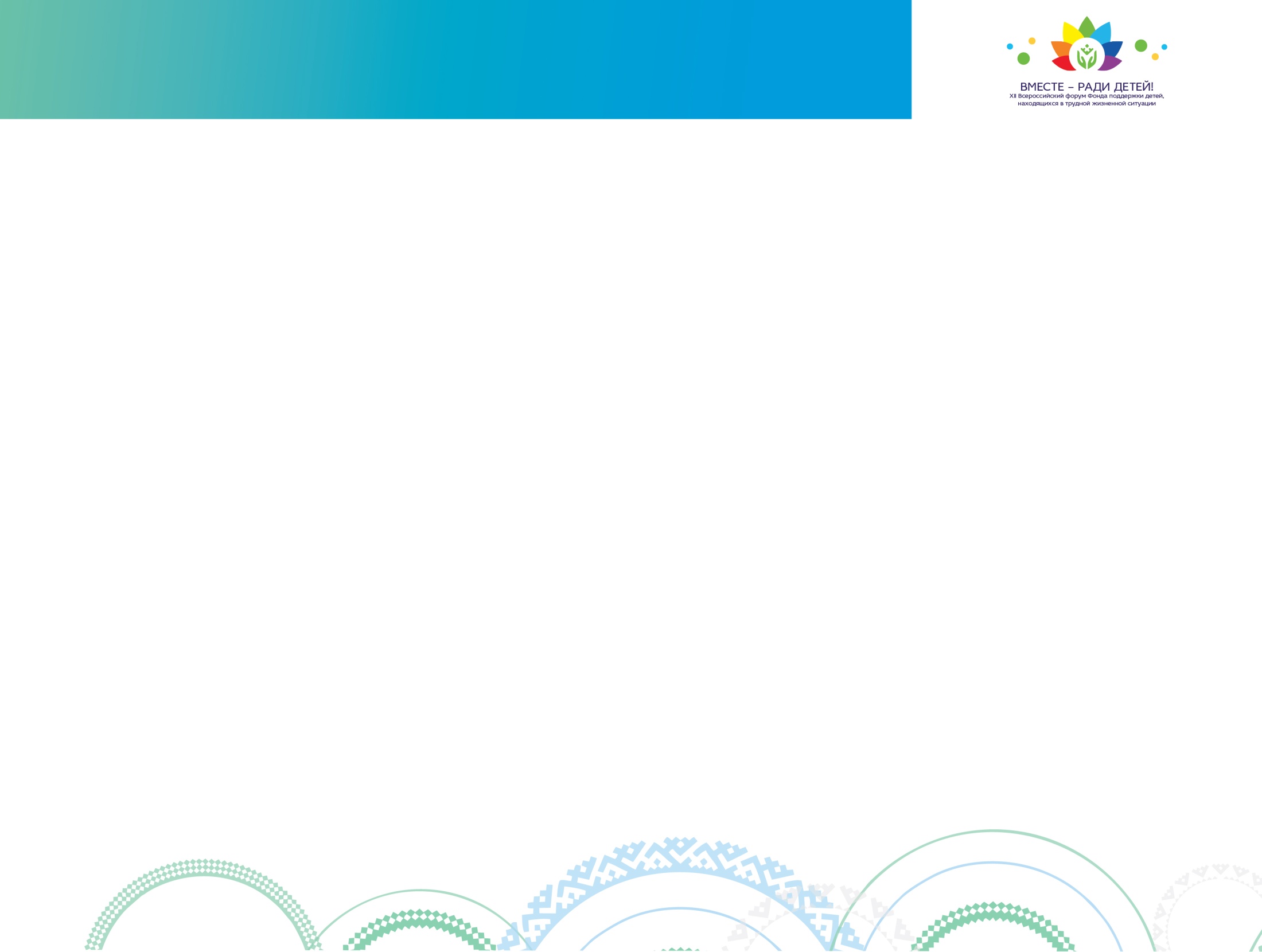 БЮДЖЕТНОЕ УЧРЕЖДЕНИЕ ХАНТЫ-МАНСИЙСКОГО АВТОНОМНОГО ОКРУГА-ЮГРЫ «СУРГУТСКИЙ РЕАБИЛИТАЦИОННЫЙ ЦЕНТР»
Проект реализуется 
с 01 апреля 2021 года по 30 сентября 2022 года, 
18 месяцев
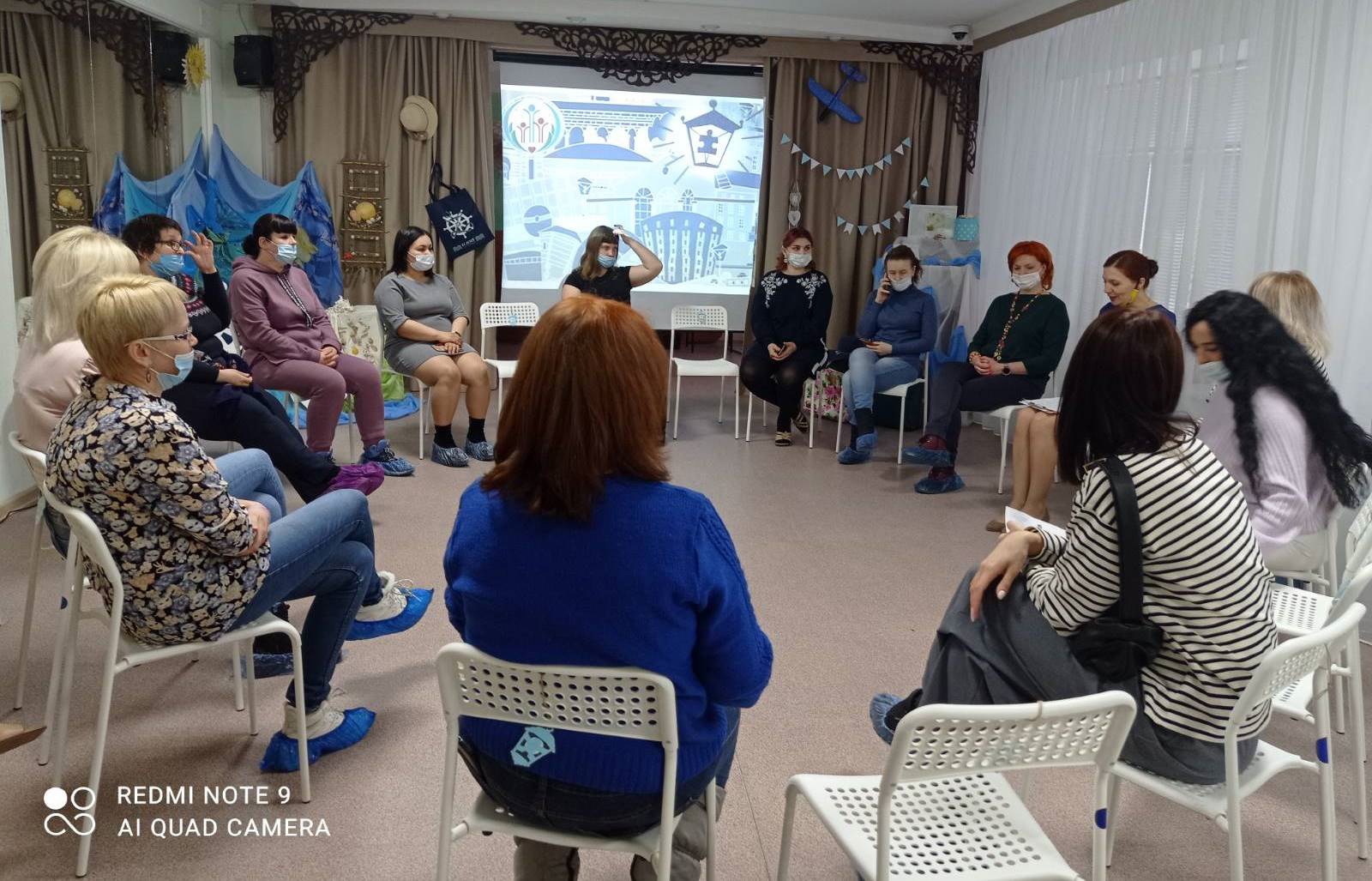 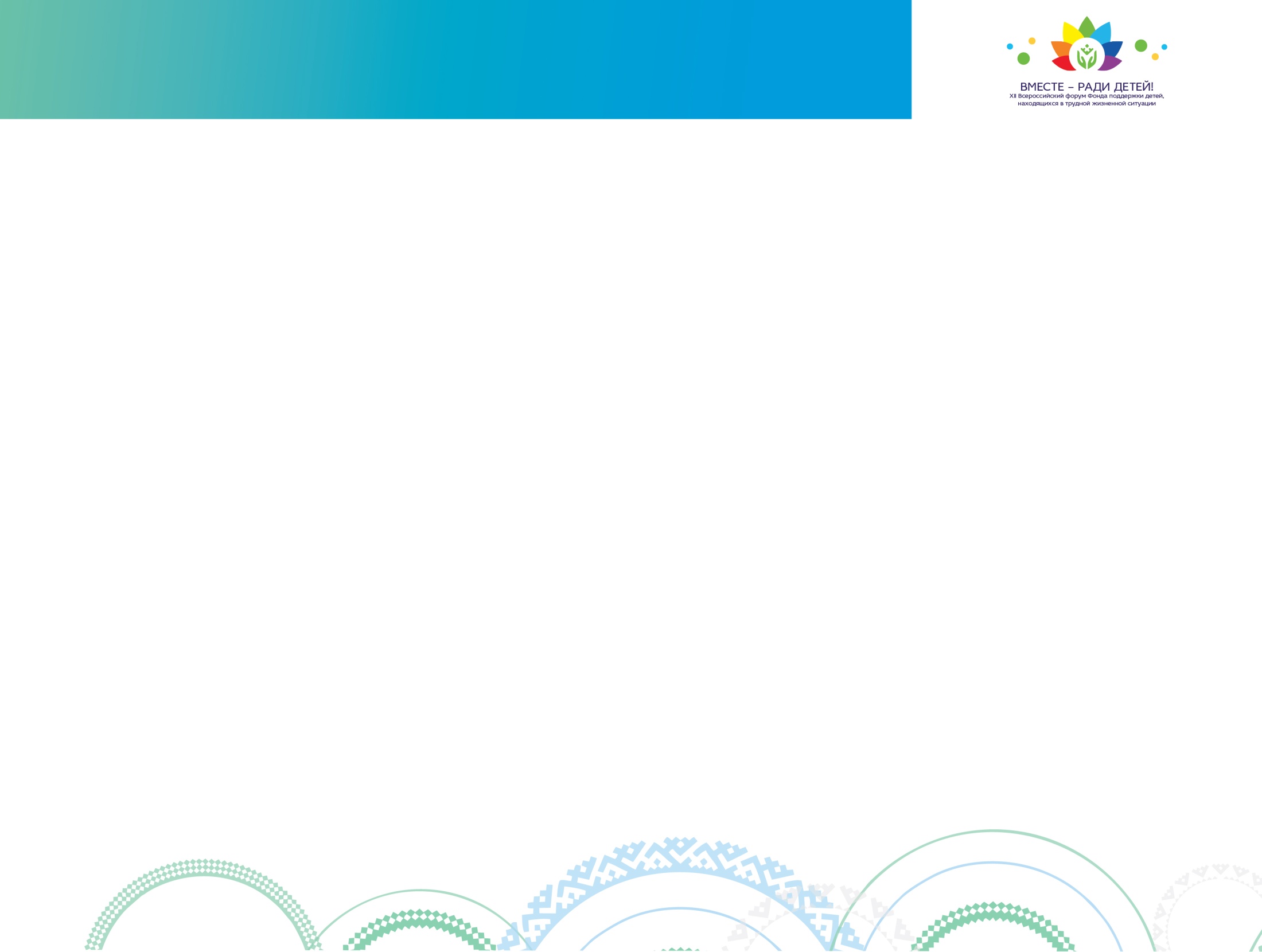 БЮДЖЕТНОЕ УЧРЕЖДЕНИЕ ХАНТЫ-МАНСИЙСКОГО АВТОНОМНОГО ОКРУГА-ЮГРЫ «СУРГУТСКИЙ РЕАБИЛИТАЦИОННЫЙ ЦЕНТР»
Целевая группа проекта:
30 семей, воспитывающих детей 
с инвалидностью
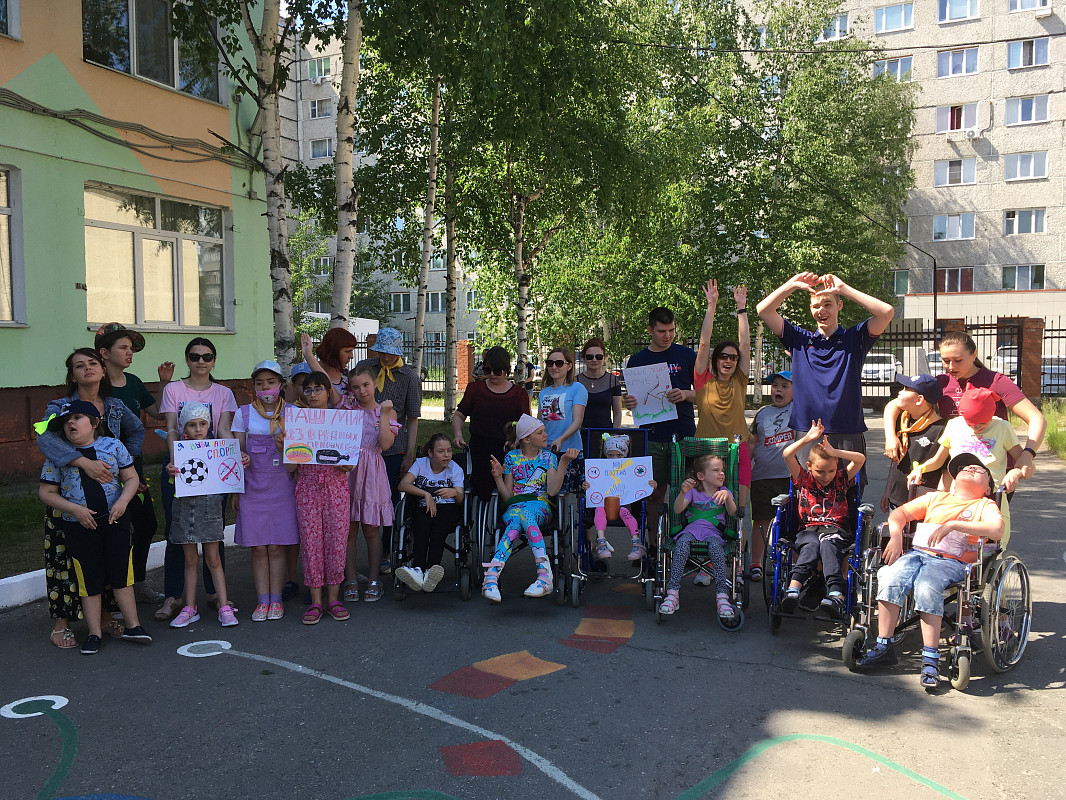 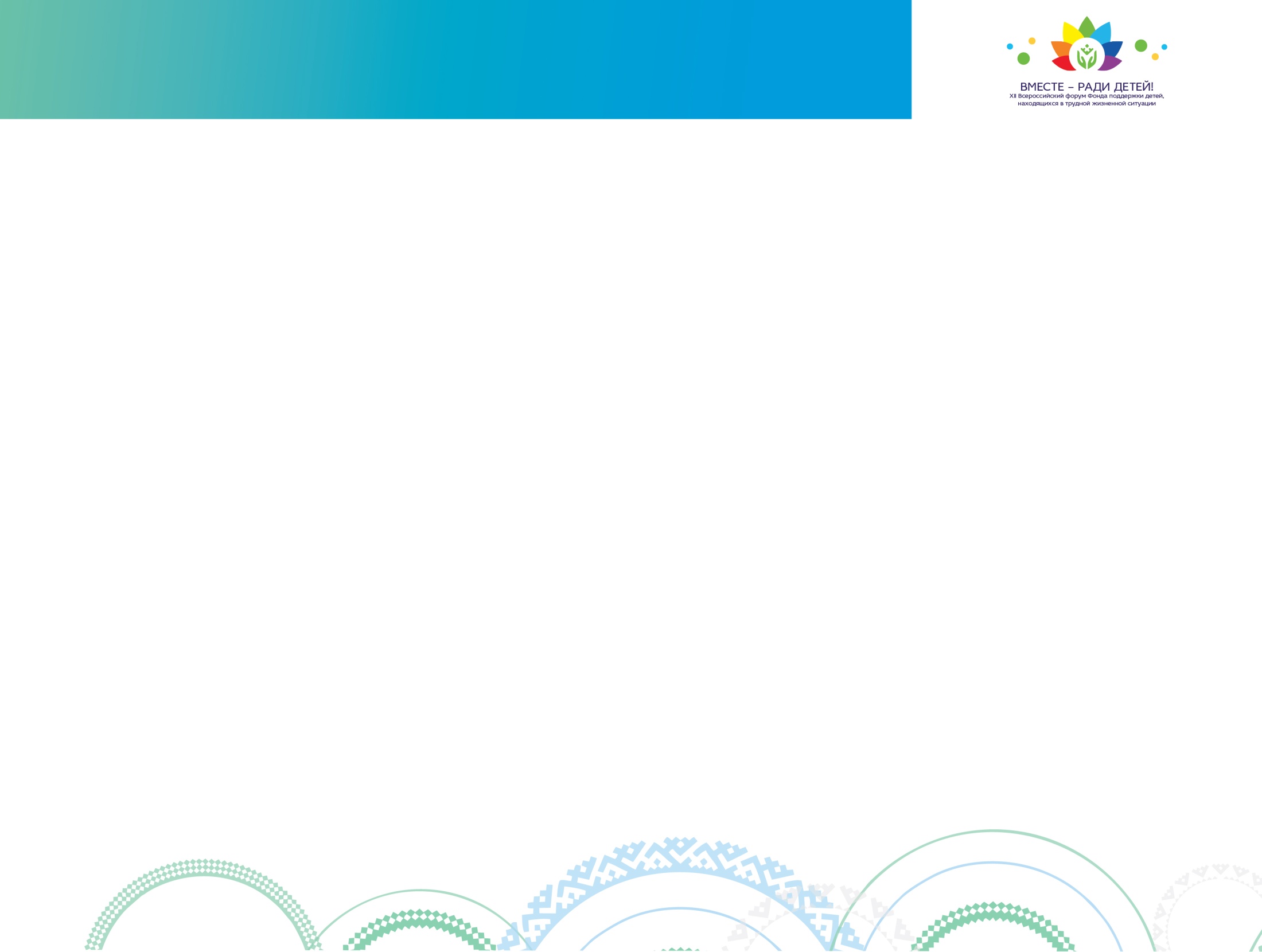 Психолого-педагогическая  поддержка семьи
Адаптация жилья 
с учетом потребностей ребенка-инвалида
Предоставление реабилитационных 
и абилитационных услуг
БЮДЖЕТНОЕ УЧРЕЖДЕНИЕ ХАНТЫ-МАНСИЙСКОГО АВТОНОМНОГО ОКРУГА-ЮГРЫ «СУРГУТСКИЙ РЕАБИЛИТАЦИОННЫЙ ЦЕНТР»
Формы организации реабилитационной работы
Реализация реабилитационно-образовательного маршрута
Обучение родителей, формирование необходимых компетенций
Социально-культурный отдых семьи
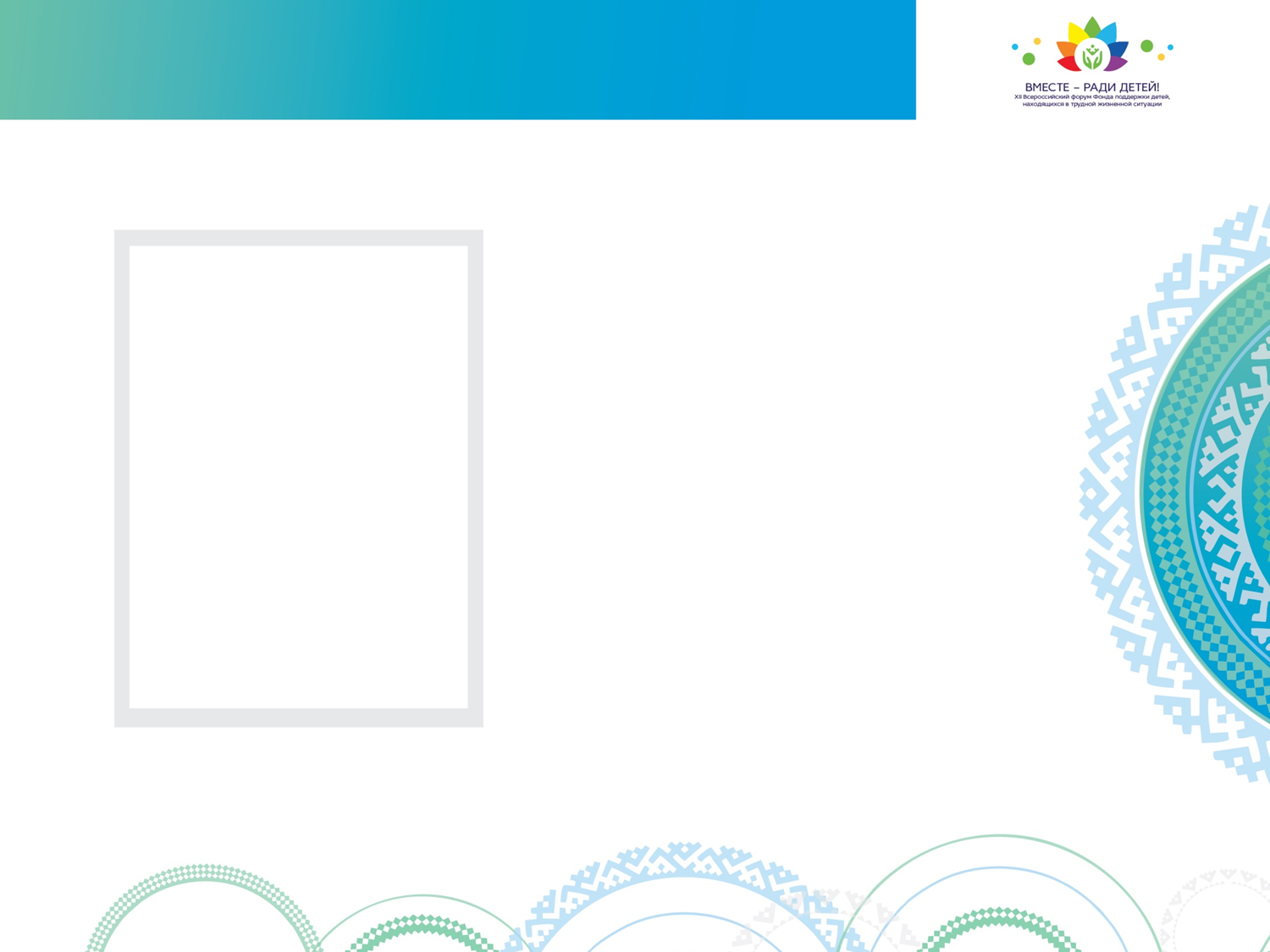 БЮДЖЕТНОЕ УЧРЕЖДЕНИЕ ХАНТЫ-МАНСИЙСКОГО АВТОНОМНОГО ОКРУГА-ЮГРЫ «СУРГУТСКИЙ РЕАБИЛИТАЦИОННЫЙ ЦЕНТР»
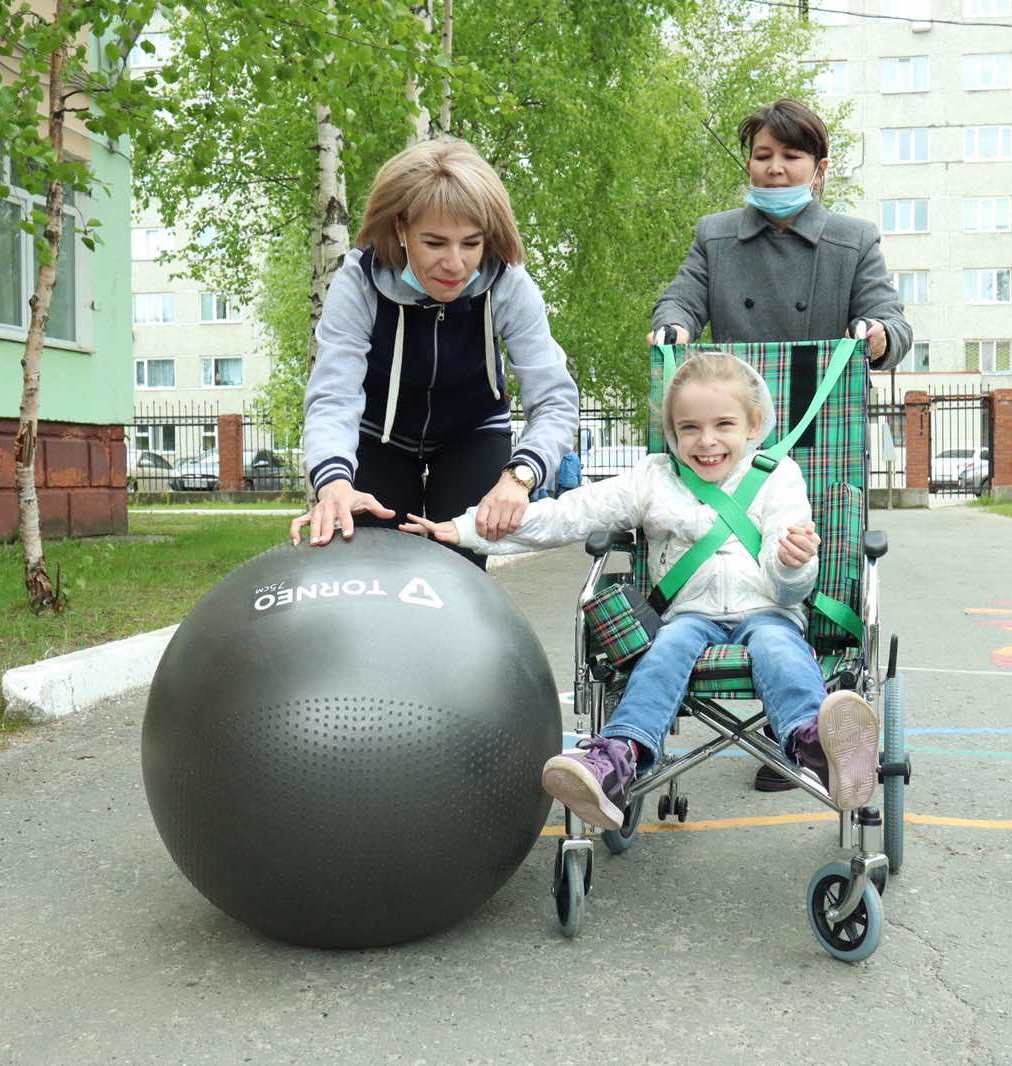 Проведение реабилитационных мероприятий на дому:
проведение на дому комплекса реабилитационных услуг  в соответствии                          с индивидуальной программой предоставления социальных услуг;
консультирование семей                    по  вопросам реабилитации несовершеннолетних;
предоставление услуги                     по обеспечению ребенка-инвалида техническими средствами реабилитации
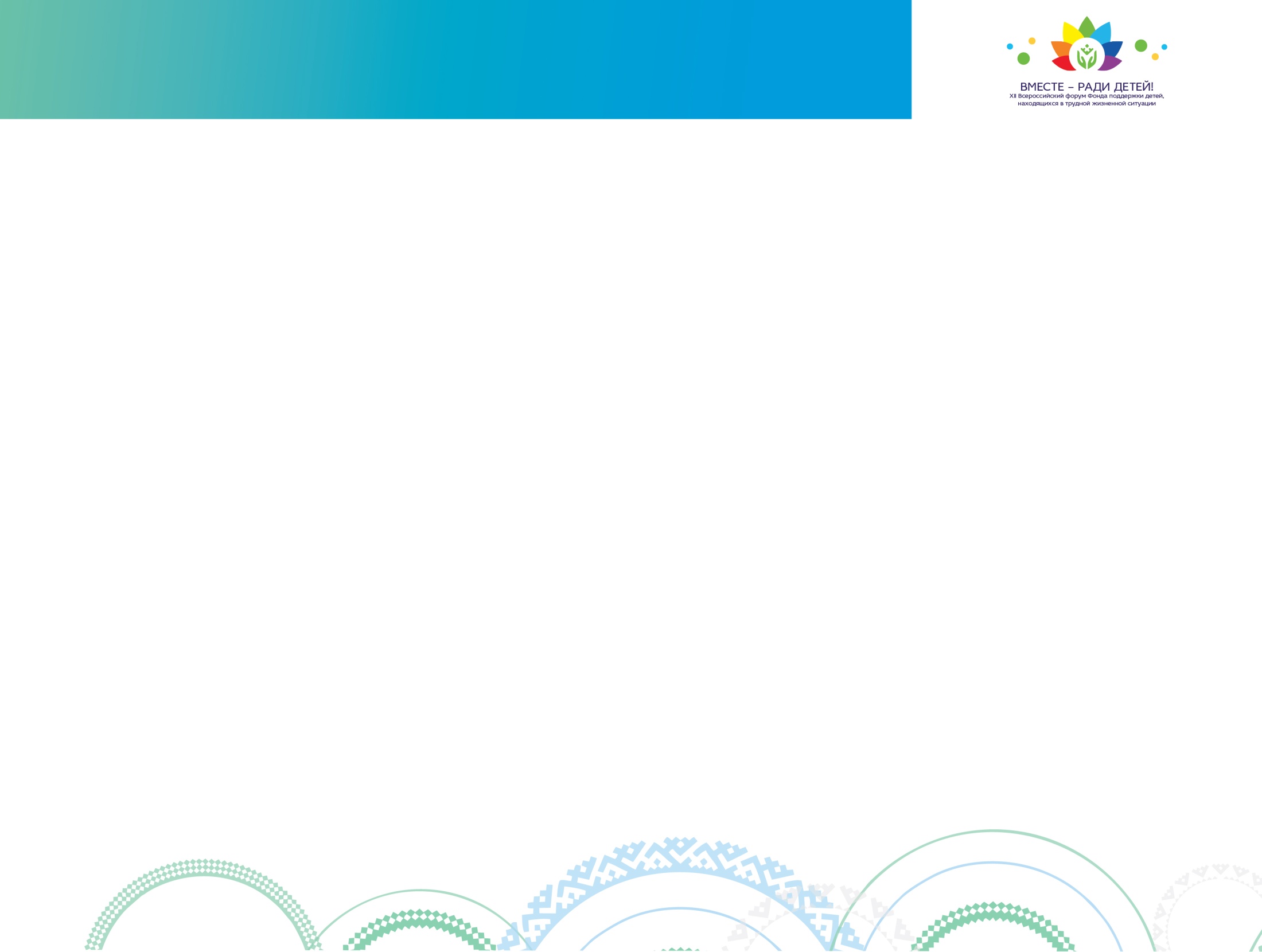 БЮДЖЕТНОЕ УЧРЕЖДЕНИЕ ХАНТЫ-МАНСИЙСКОГО АВТОНОМНОГО ОКРУГА-ЮГРЫ «СУРГУТСКИЙ РЕАБИЛИТАЦИОННЫЙ ЦЕНТР»
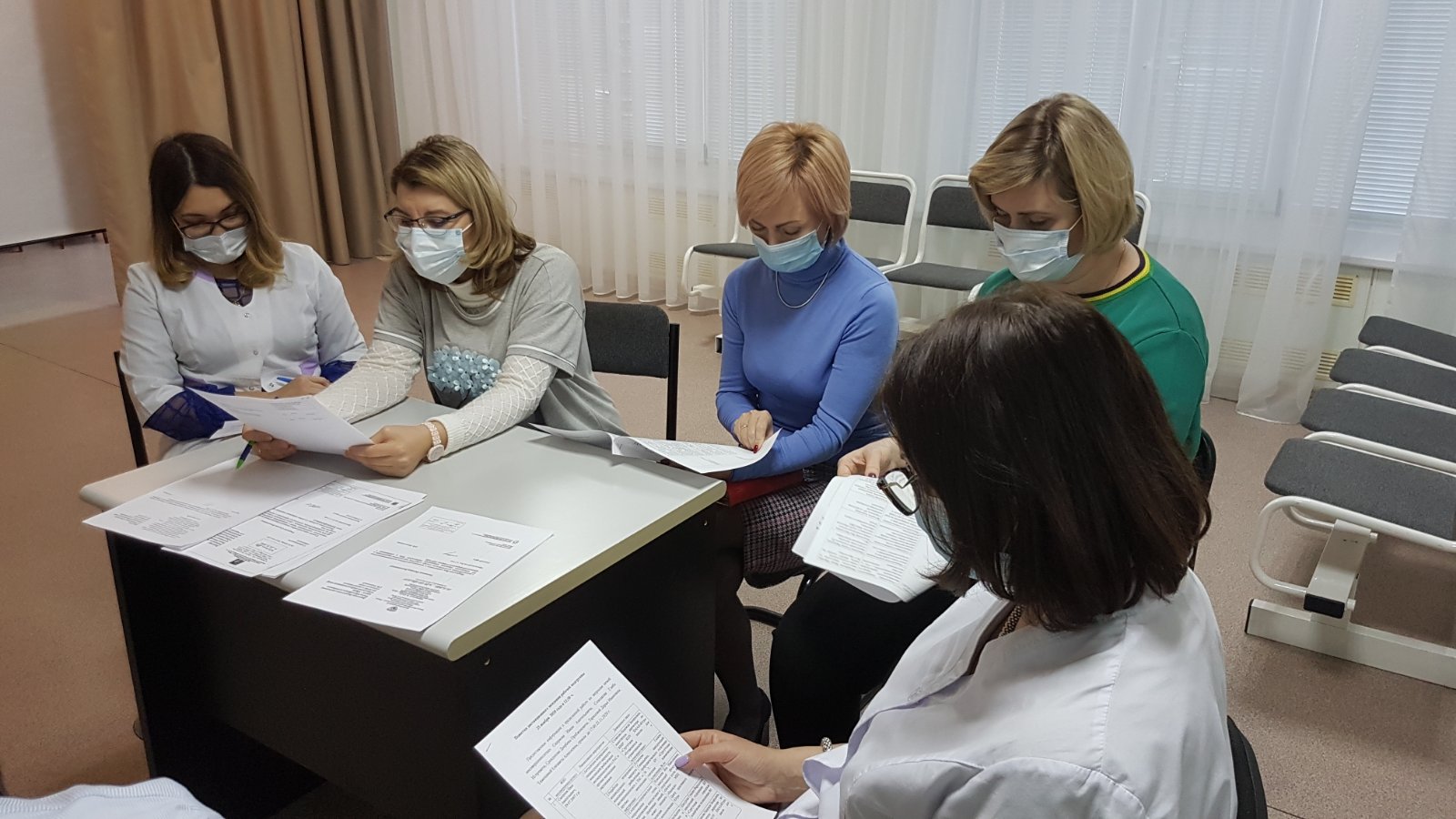 Мультидисциплинарная команда специалистов:
врач-педиатр, 
специалист по работе
 с семьей,  
инструктор по адаптивной физической культуре, 
психолог, 
логопед, 
специалист по комплексной реабилитации,  
инструктор по труду,  
учитель общего образования, социальный работник
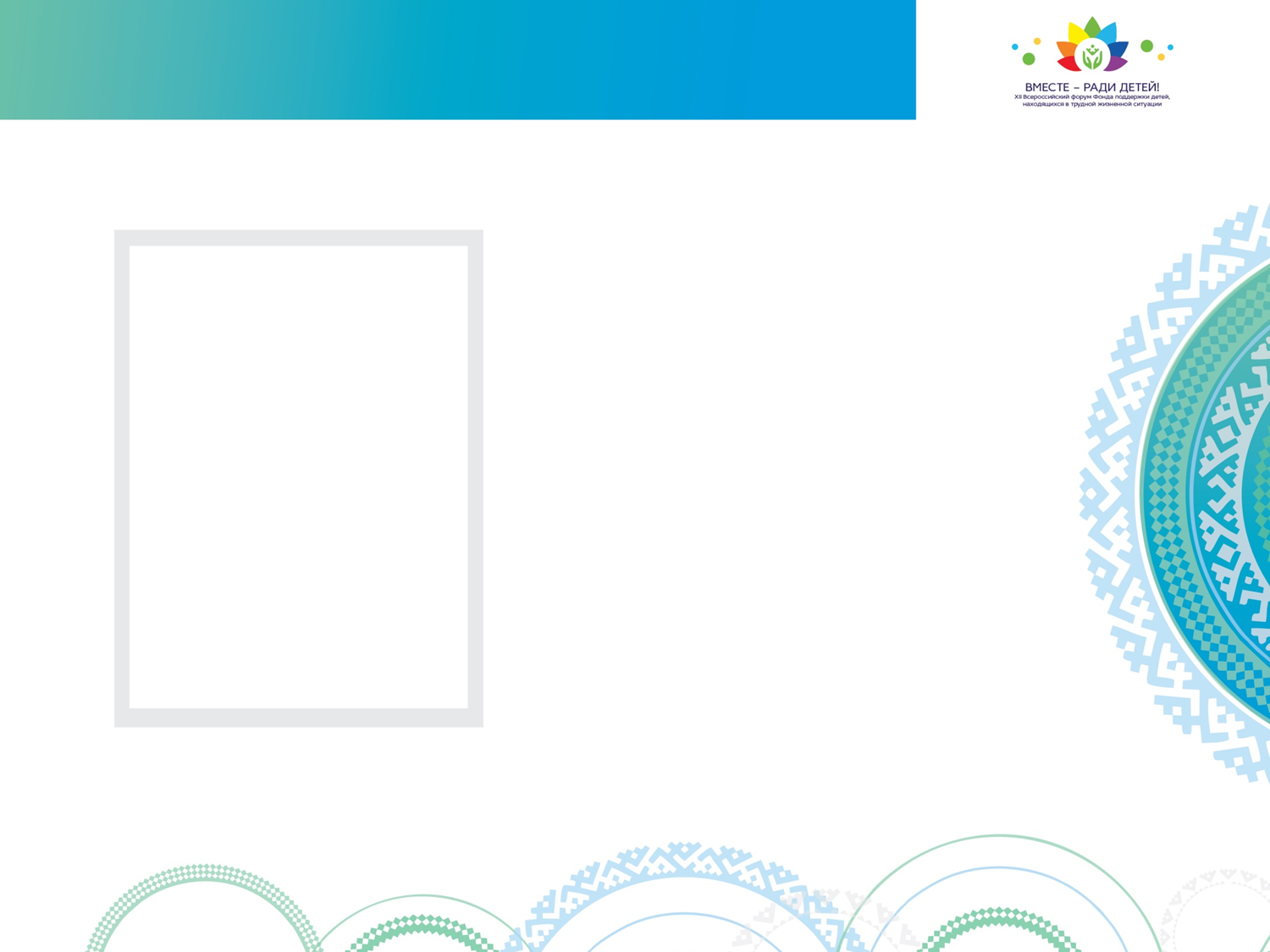 БЮДЖЕТНОЕ УЧРЕЖДЕНИЕ ХАНТЫ-МАНСИЙСКОГО АВТОНОМНОГО ОКРУГА-ЮГРЫ «СУРГУТСКИЙ РЕАБИЛИТАЦИОННЫЙ ЦЕНТР»
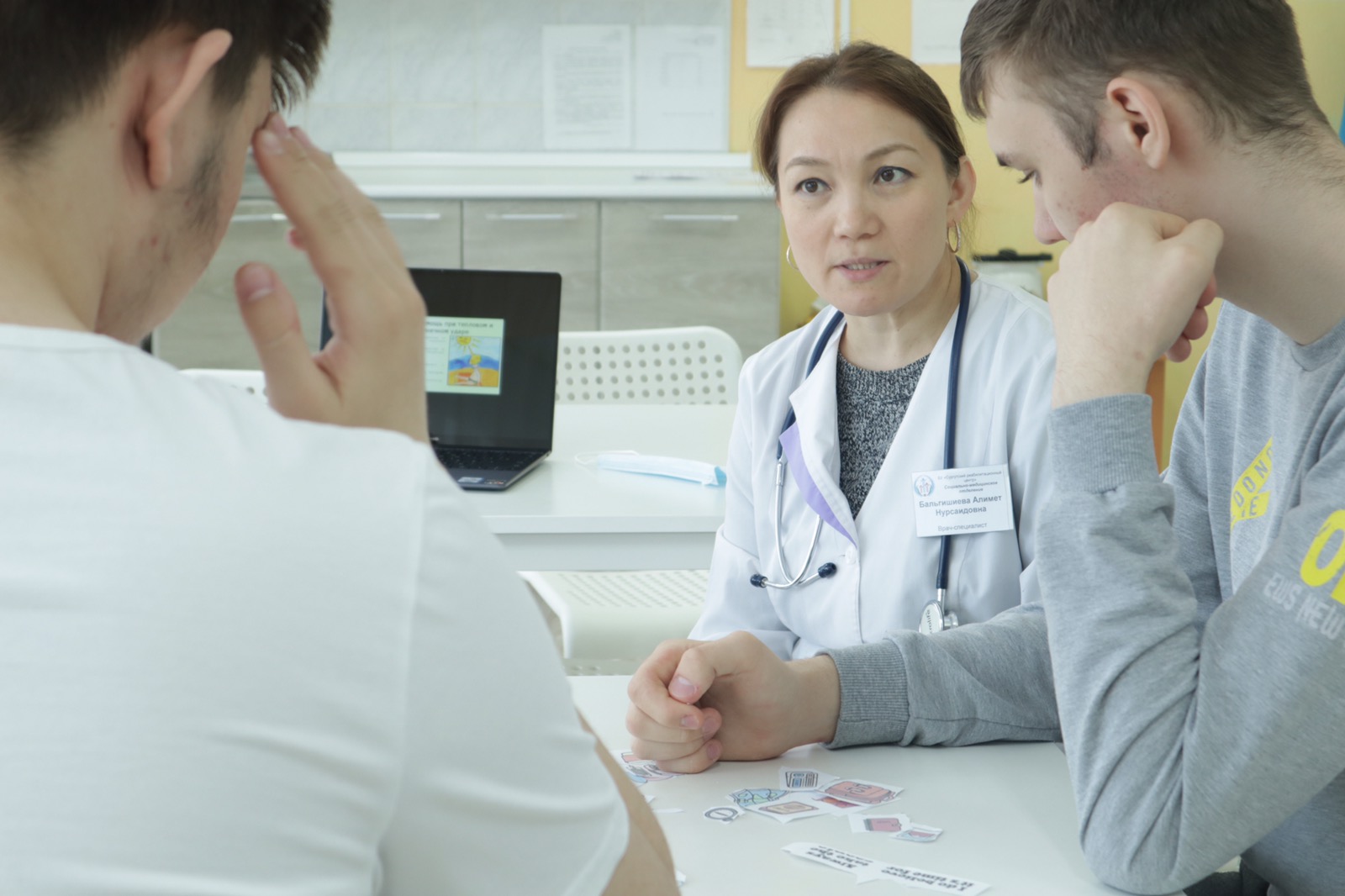 Консультация врача-педиатра
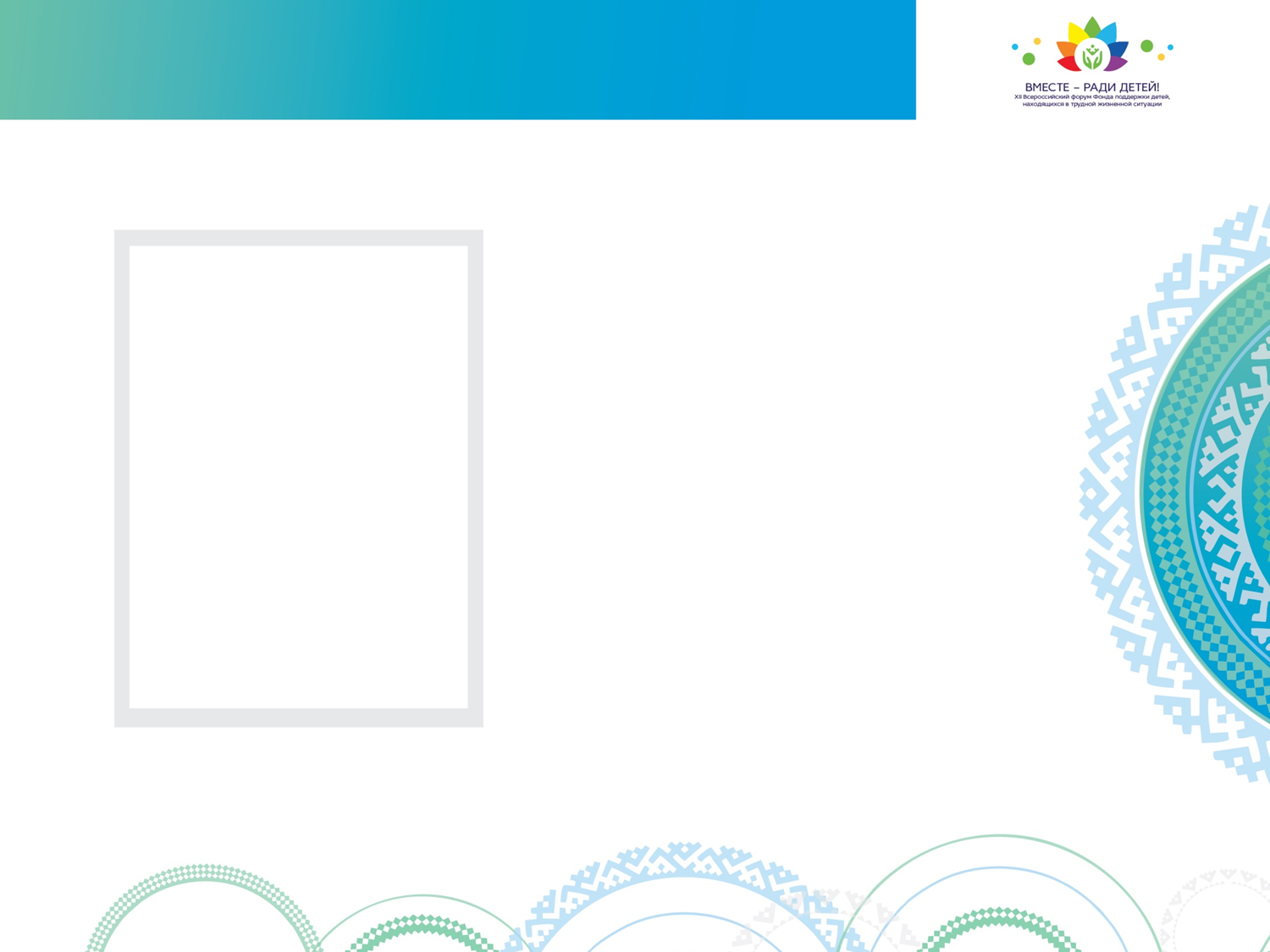 БЮДЖЕТНОЕ УЧРЕЖДЕНИЕ ХАНТЫ-МАНСИЙСКОГО АВТОНОМНОГО ОКРУГА-ЮГРЫ «СУРГУТСКИЙ РЕАБИЛИТАЦИОННЫЙ ЦЕНТР»
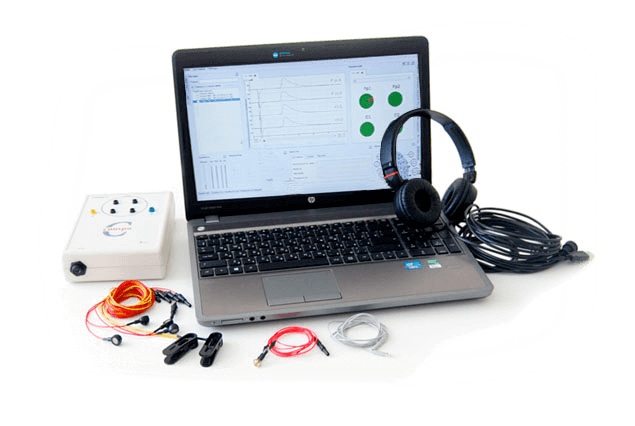 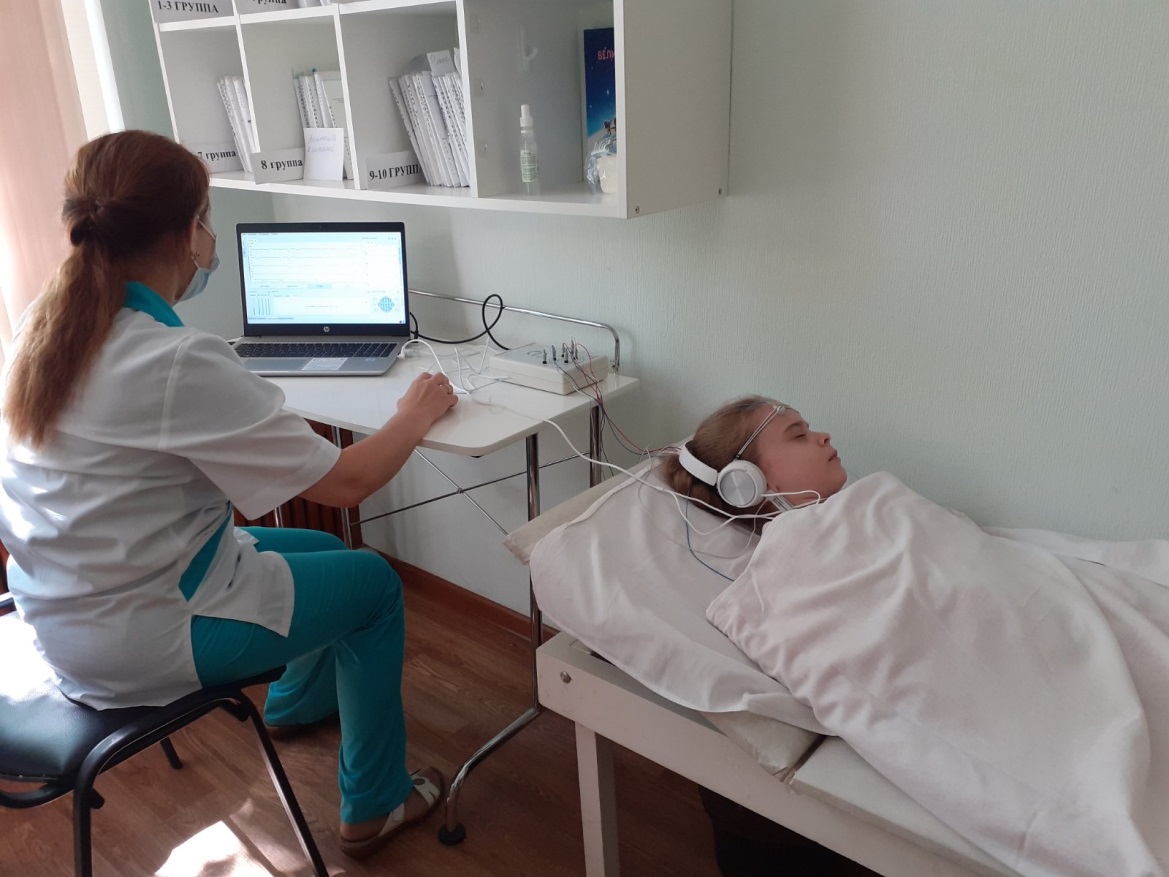 Использование Комплекса биоакустической
 коррекции 
БАК «Синхро-С»
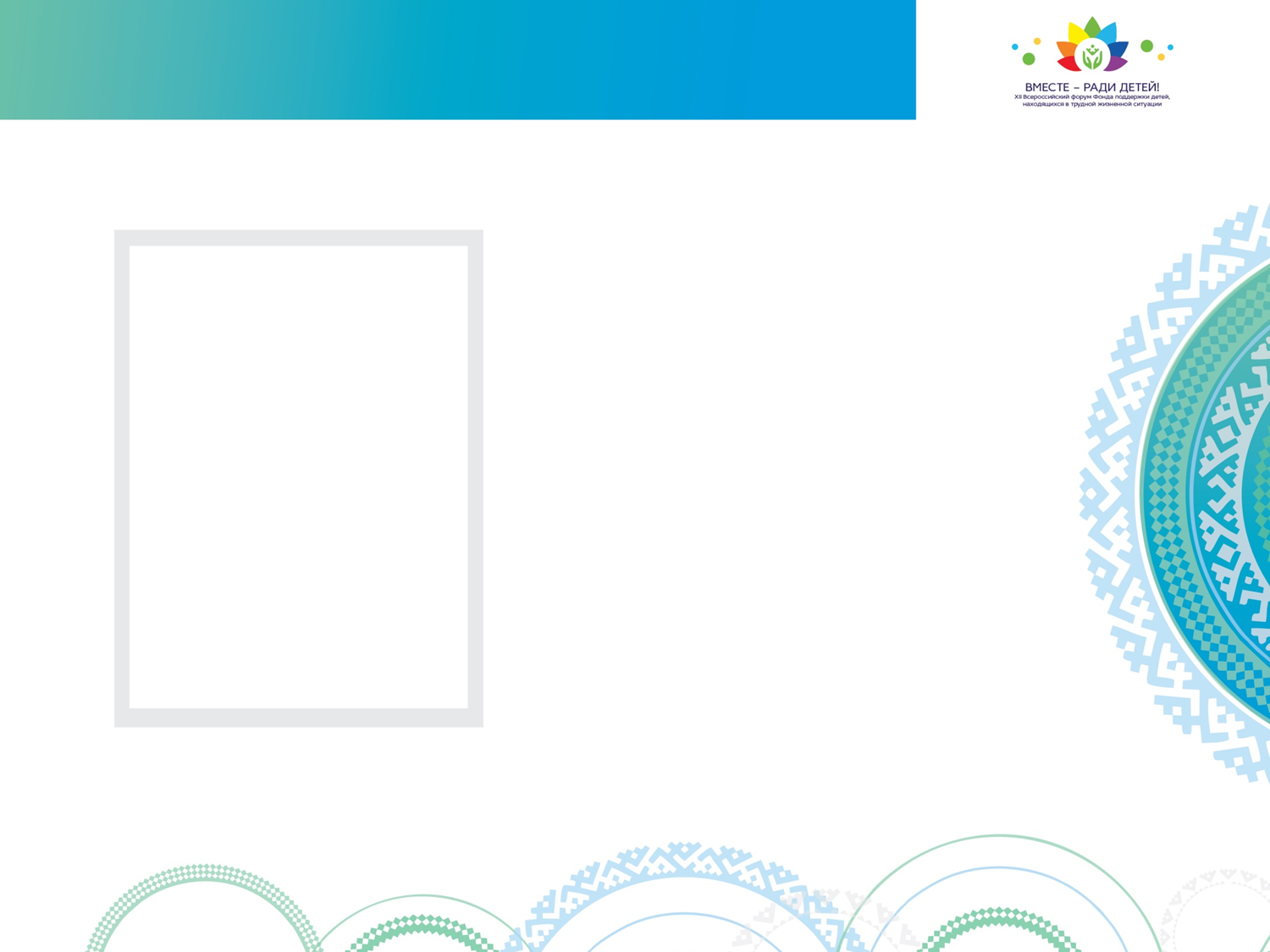 БЮДЖЕТНОЕ УЧРЕЖДЕНИЕ ХАНТЫ-МАНСИЙСКОГО АВТОНОМНОГО ОКРУГА-ЮГРЫ «СУРГУТСКИЙ РЕАБИЛИТАЦИОННЫЙ ЦЕНТР»
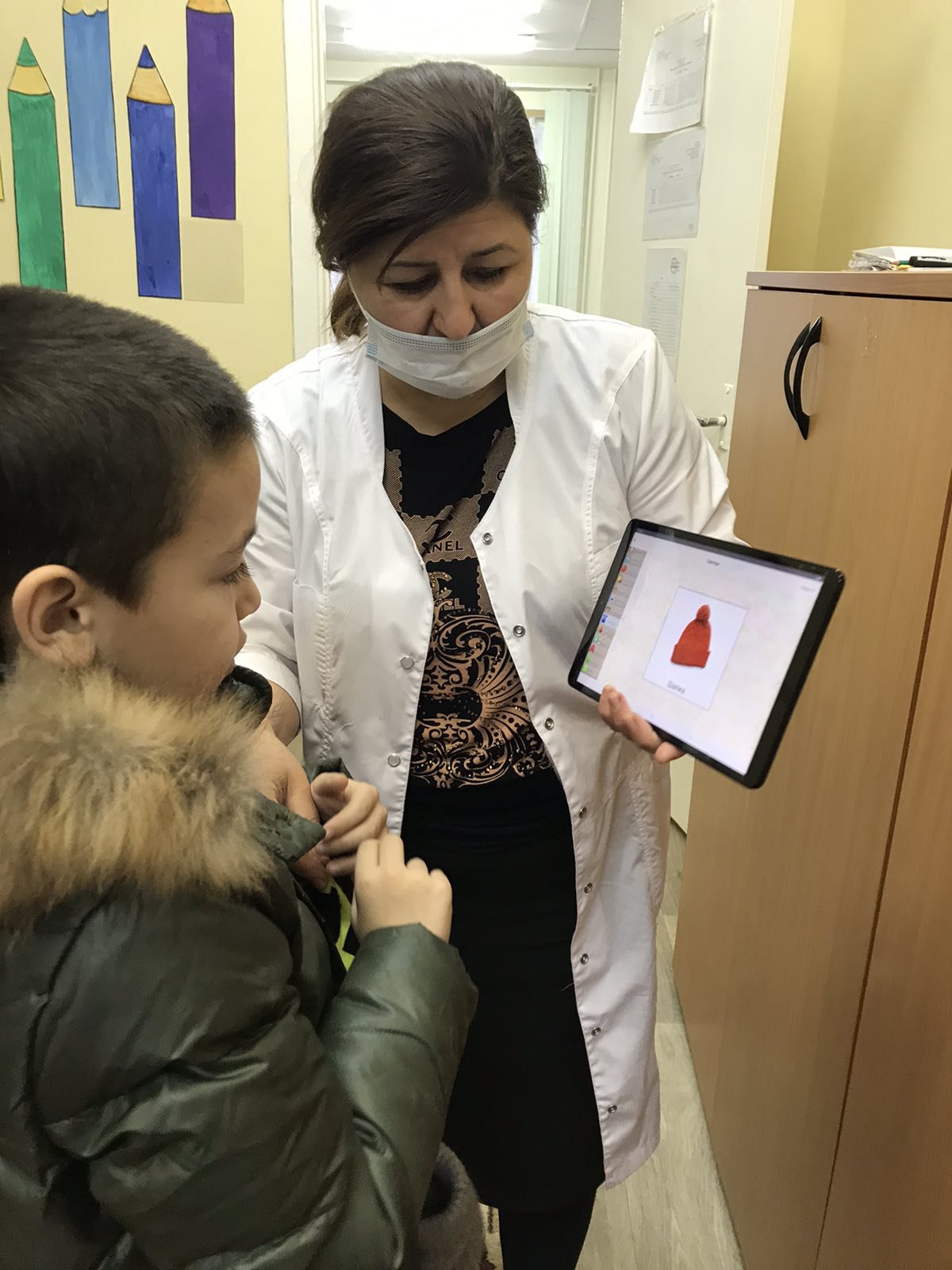 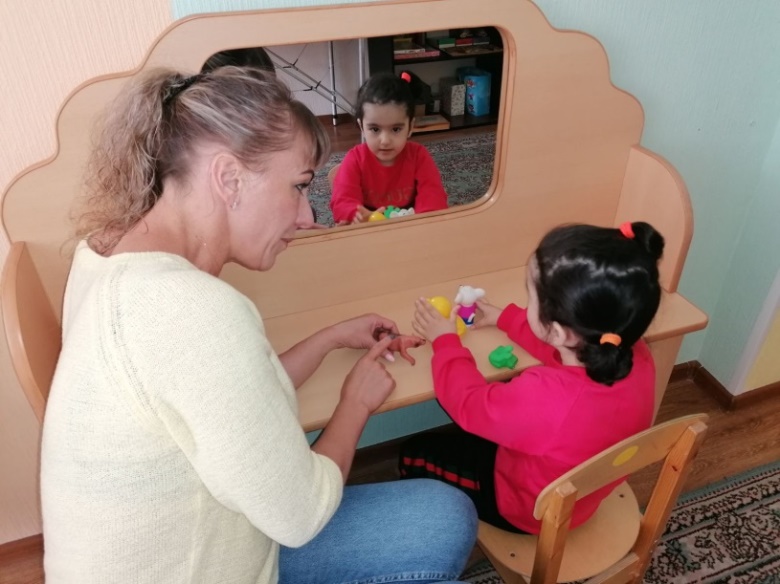 Формирование позитивных интересов
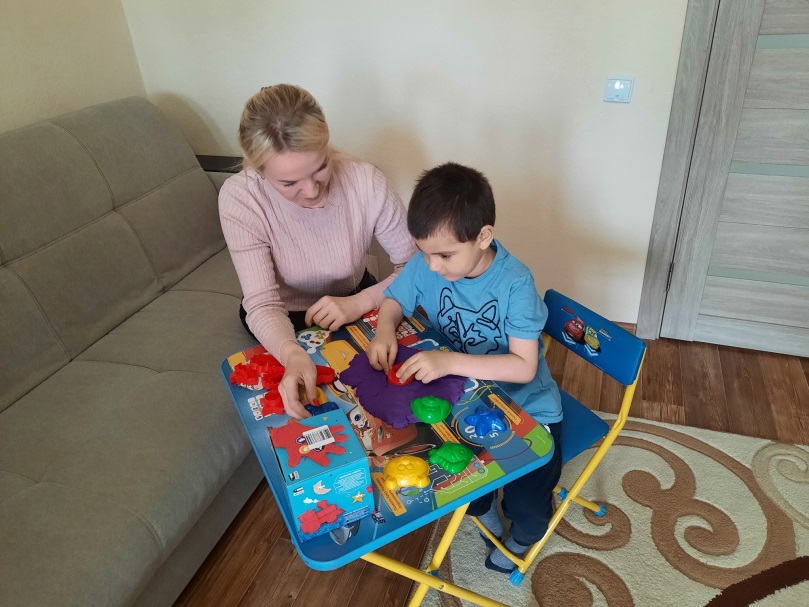 Использование приложения «Аутизм. Общение»
Использование приложения «Аутизм. Общение»
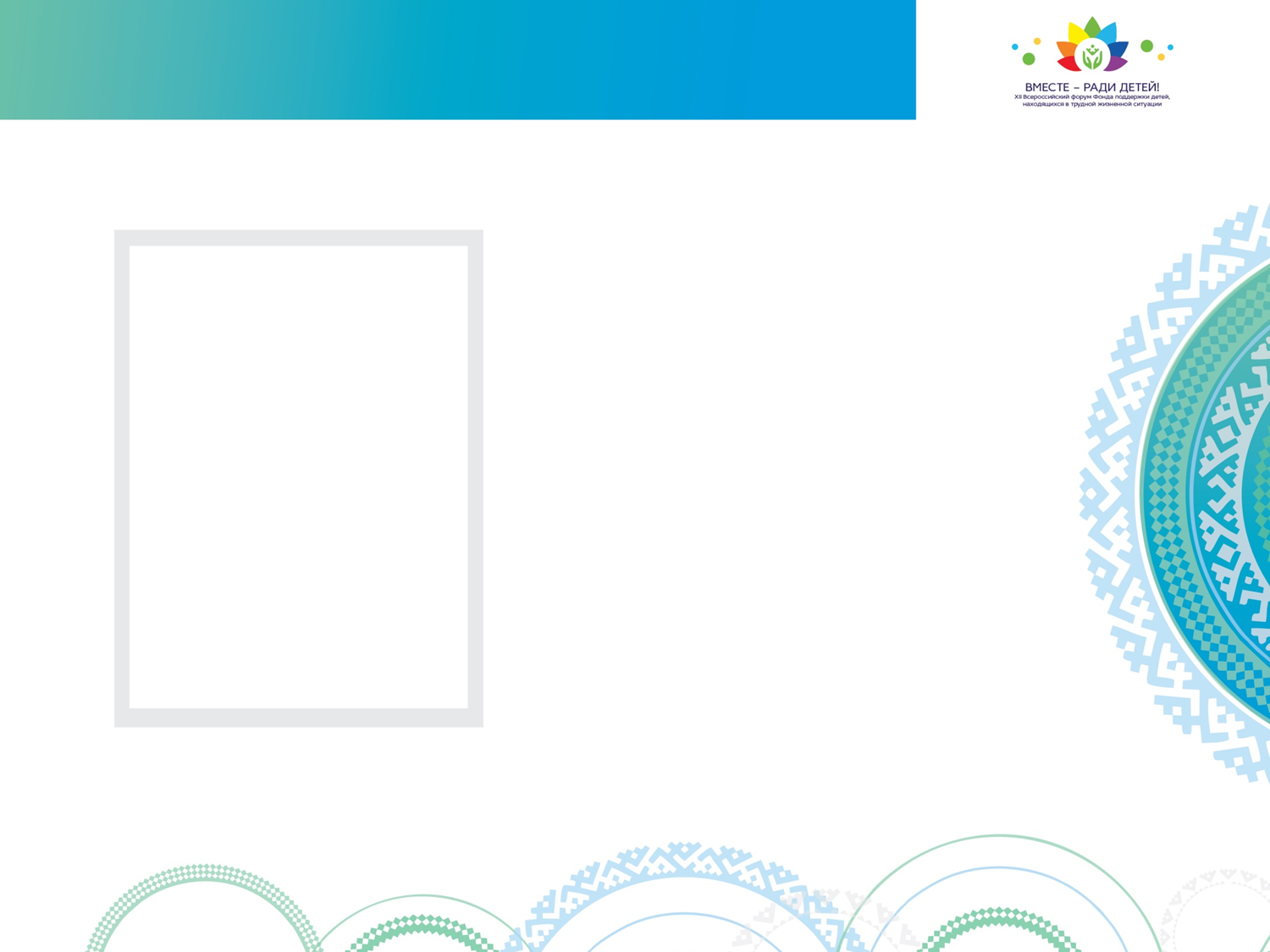 БЮДЖЕТНОЕ УЧРЕЖДЕНИЕ ХАНТЫ-МАНСИЙСКОГО АВТОНОМНОГО ОКРУГА-ЮГРЫ «СУРГУТСКИЙ РЕАБИЛИТАЦИОННЫЙ ЦЕНТР»
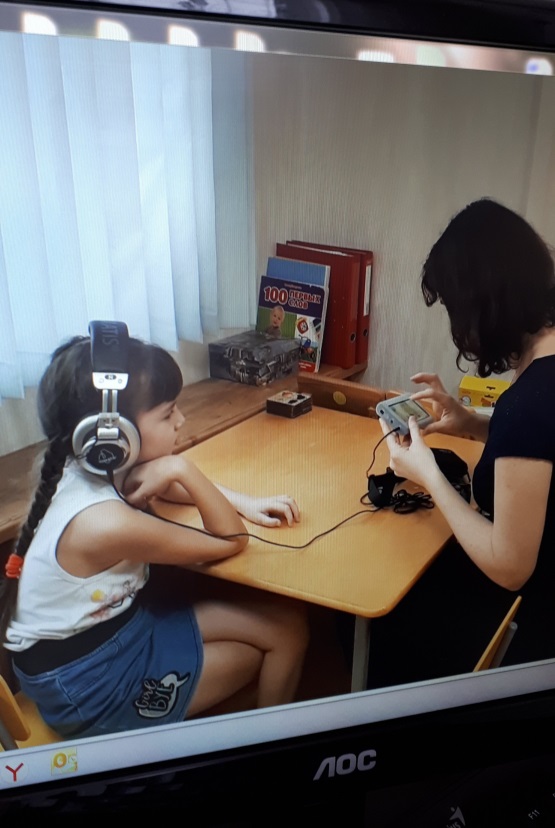 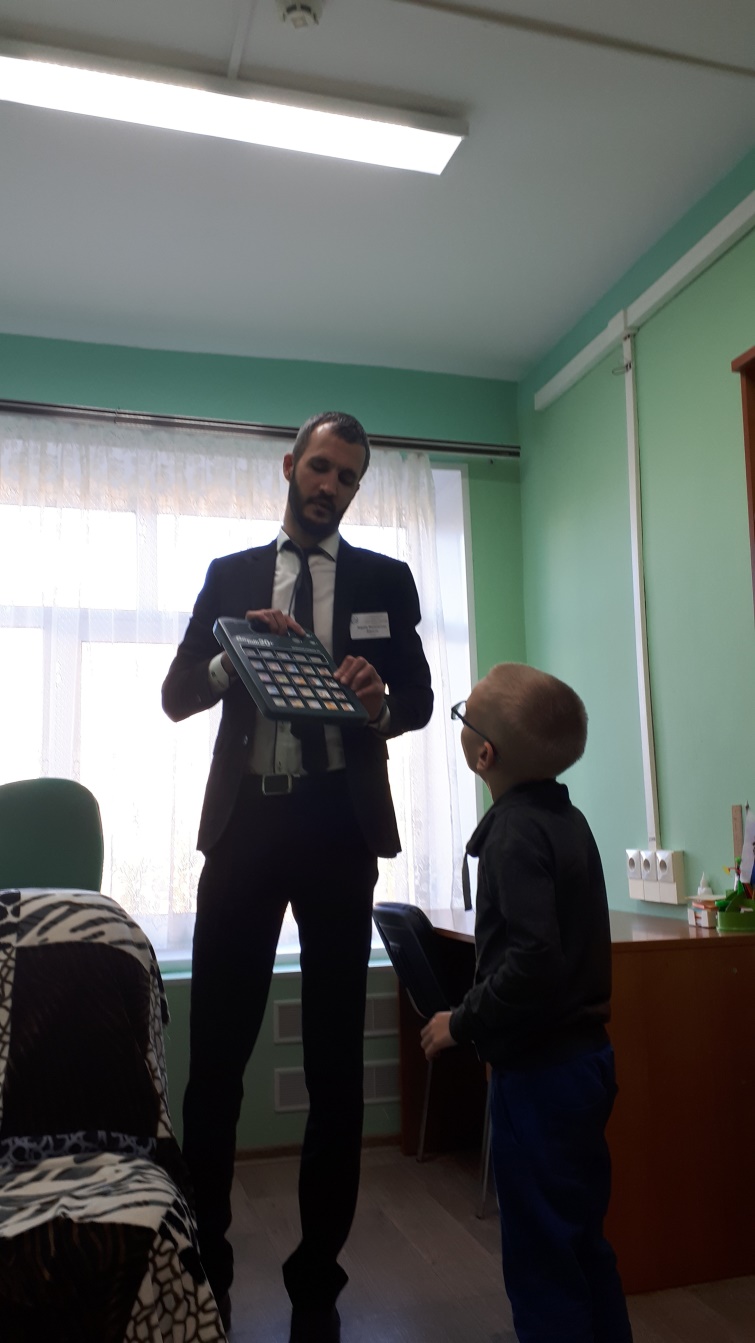 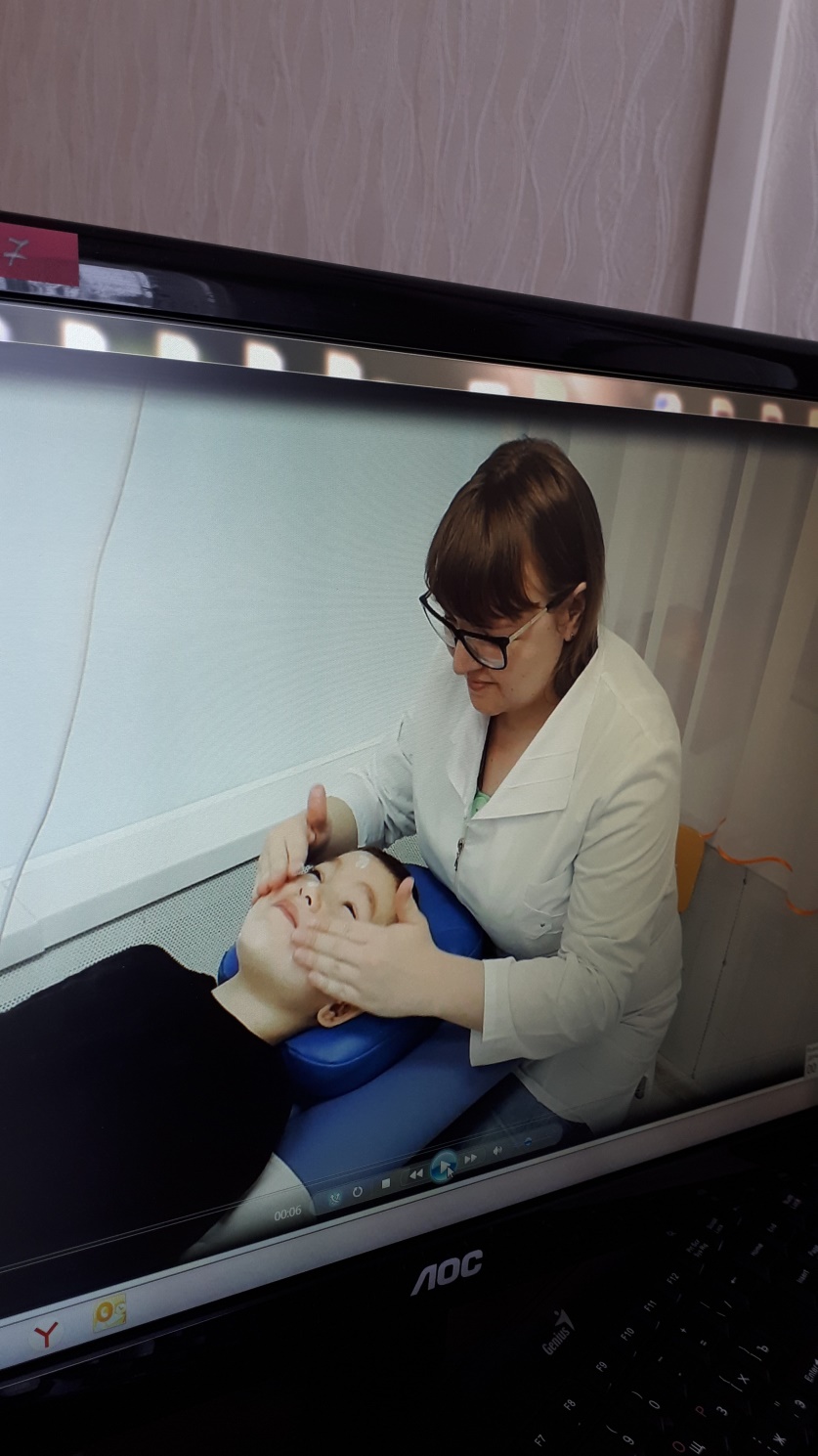 Использование                    в работе  Метода Tomatis
Использование 
в работе  коммуникатора
Логомассаж
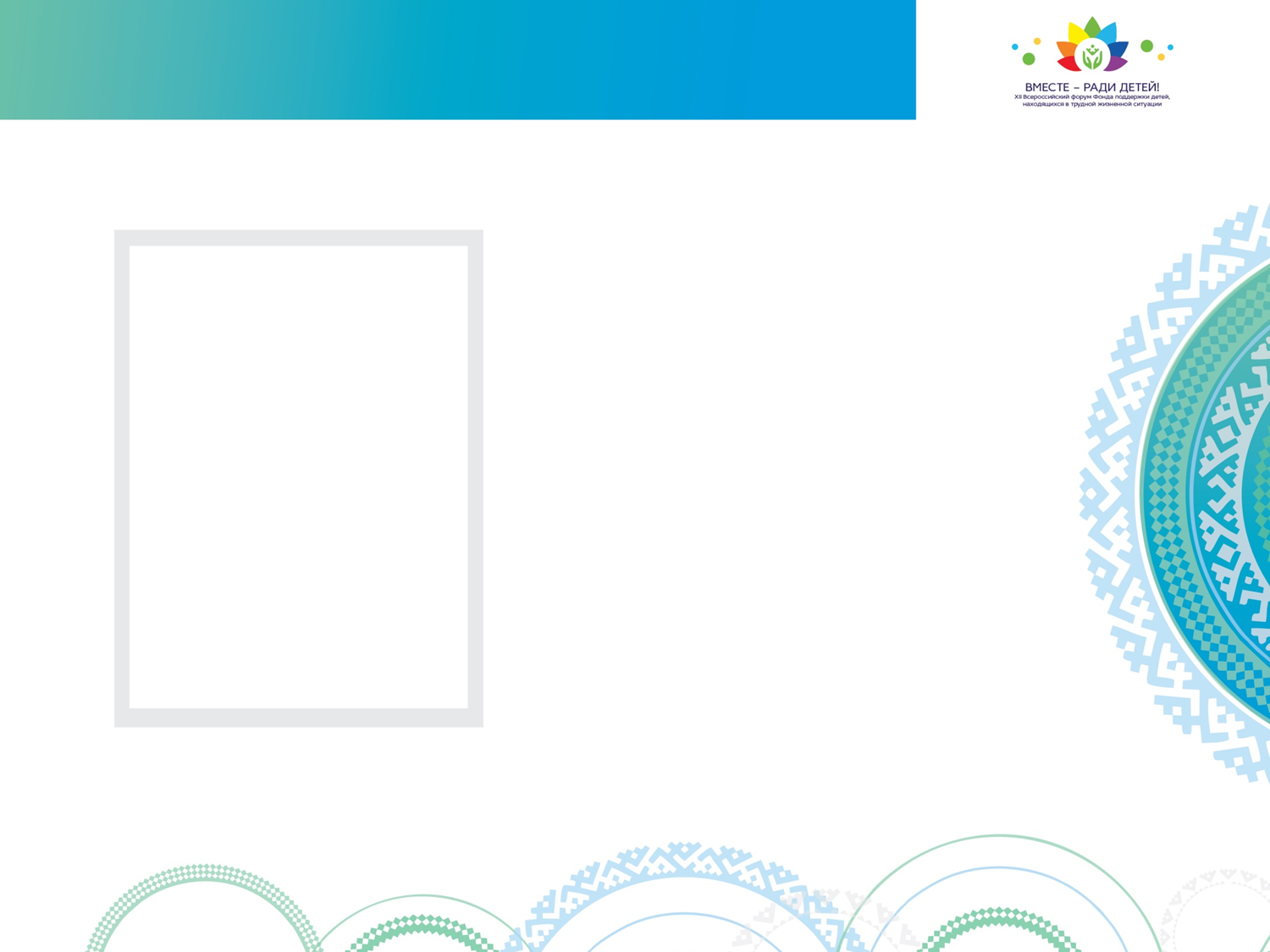 БЮДЖЕТНОЕ УЧРЕЖДЕНИЕ ХАНТЫ-МАНСИЙСКОГО АВТОНОМНОГО ОКРУГА-ЮГРЫ «СУРГУТСКИЙ РЕАБИЛИТАЦИОННЫЙ ЦЕНТР»
Индивидуальные занятия по адаптивной физической культуре
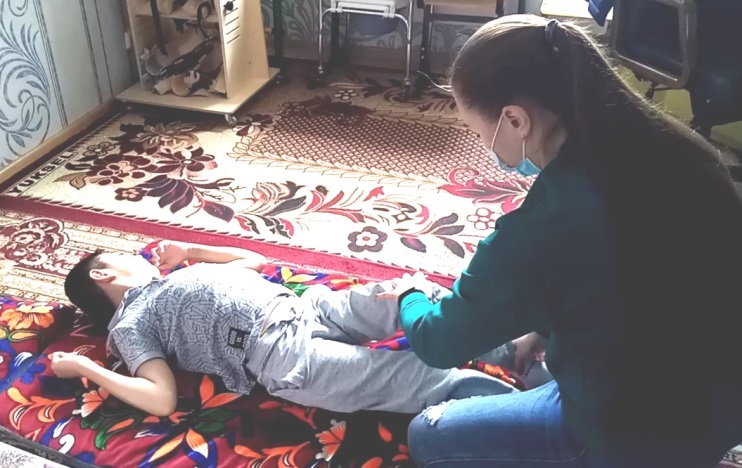 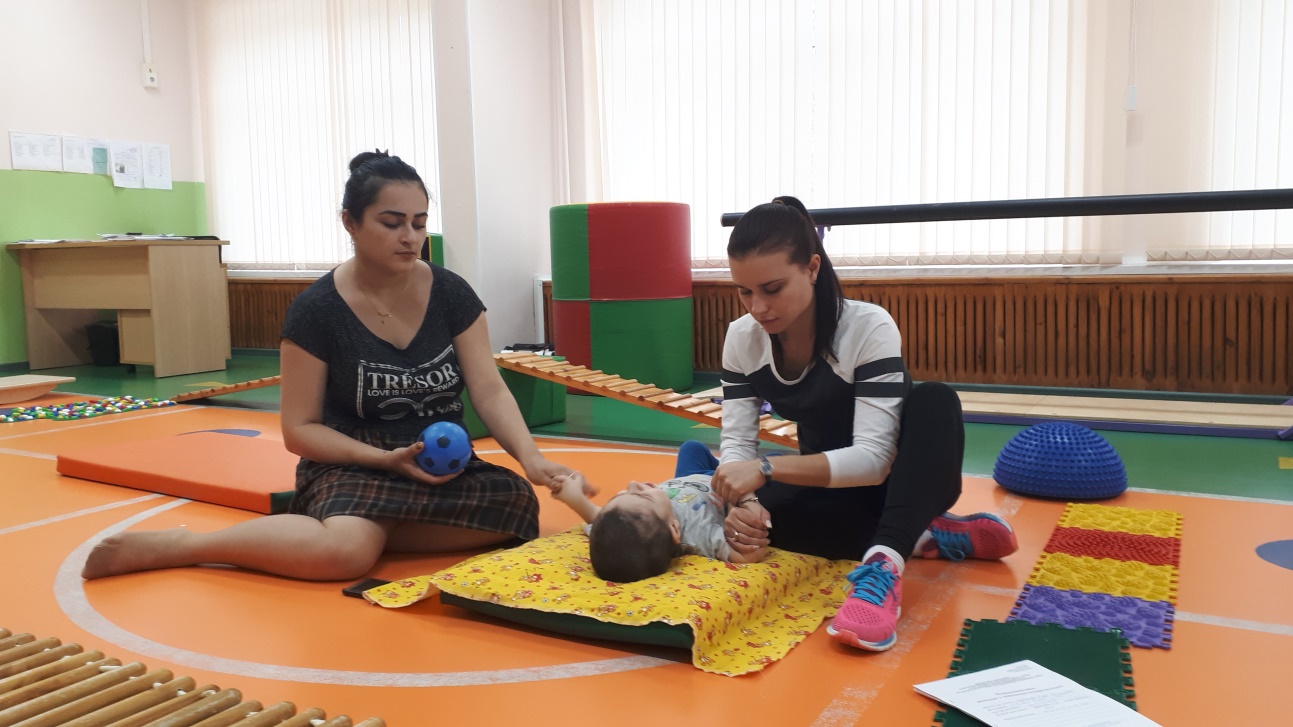 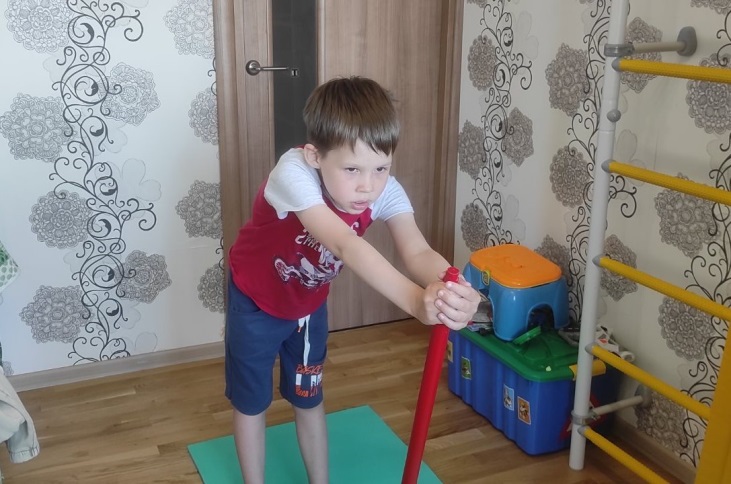 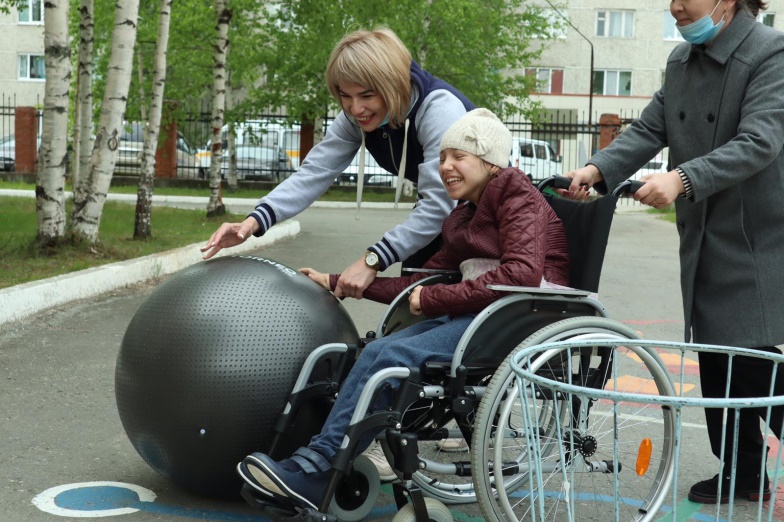 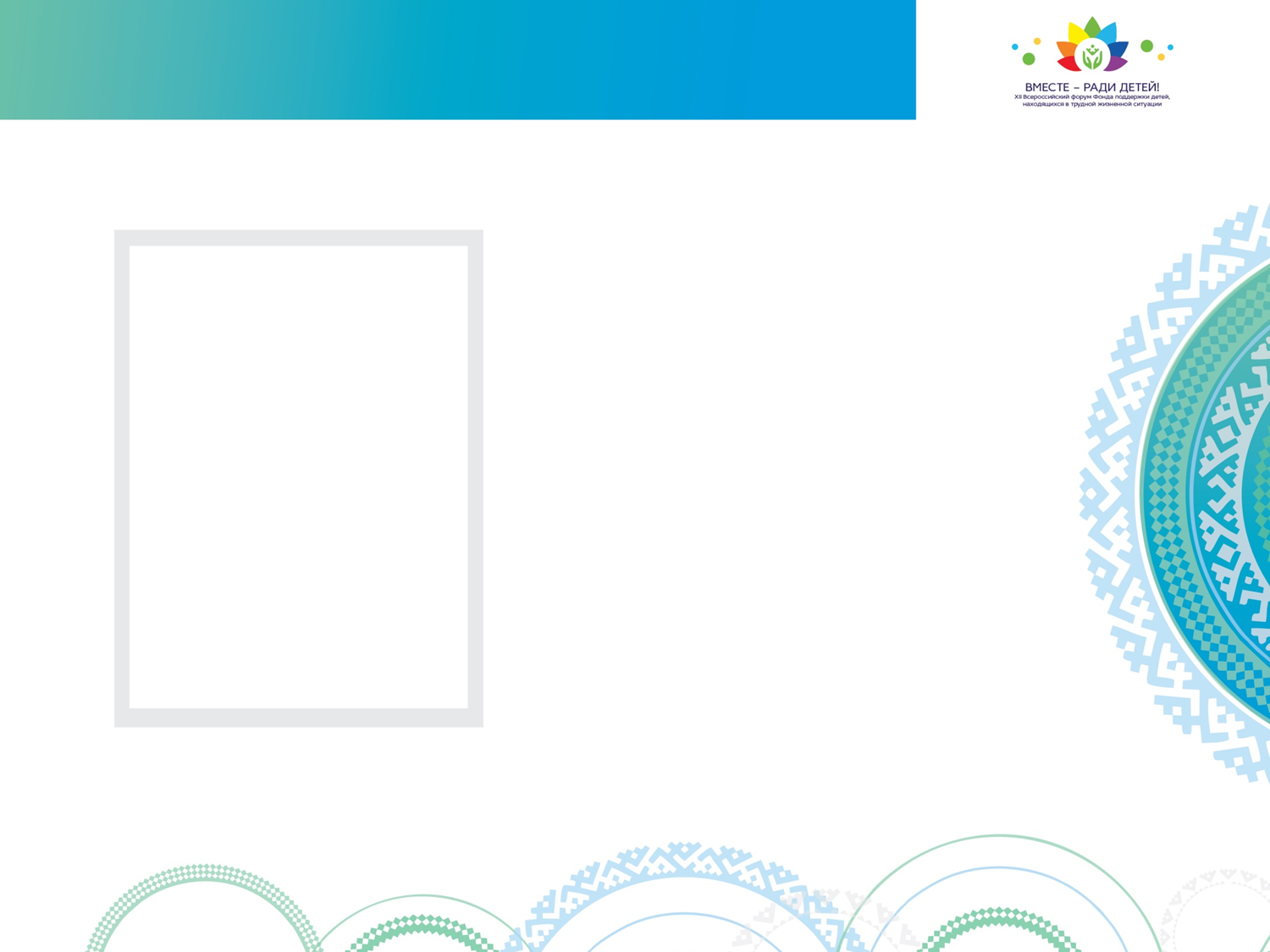 БЮДЖЕТНОЕ УЧРЕЖДЕНИЕ ХАНТЫ-МАНСИЙСКОГО АВТОНОМНОГО ОКРУГА-ЮГРЫ «СУРГУТСКИЙ РЕАБИЛИТАЦИОННЫЙ ЦЕНТР»
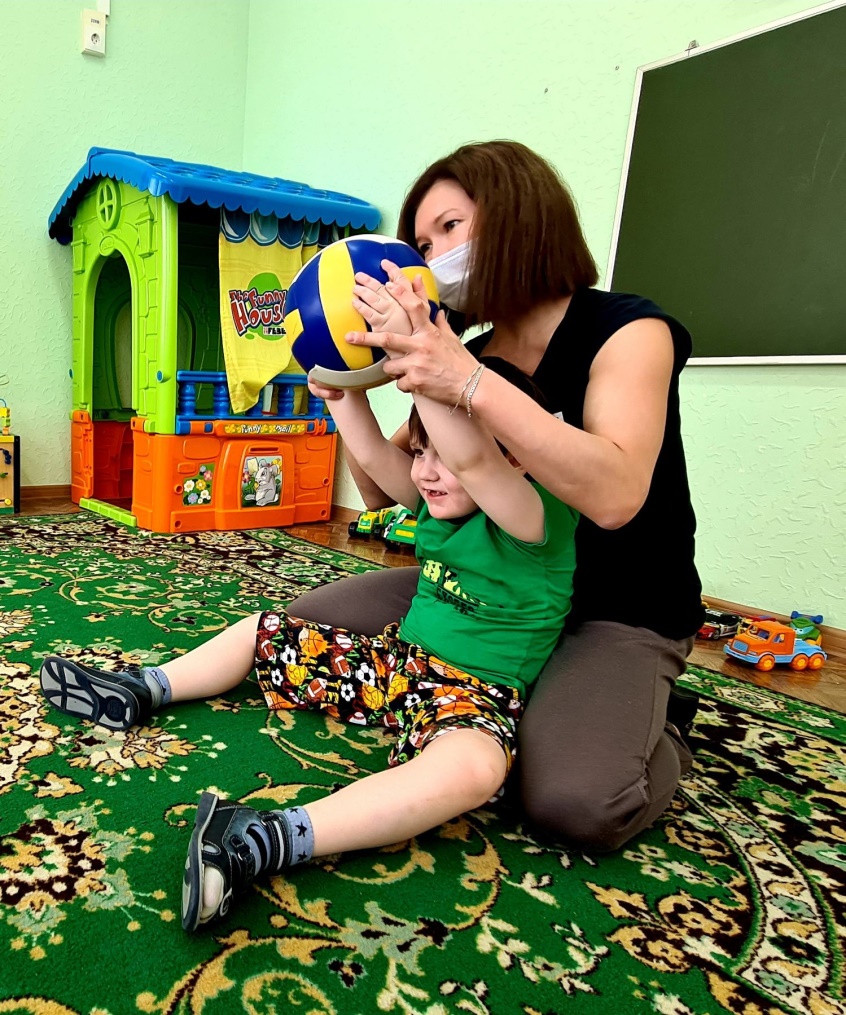 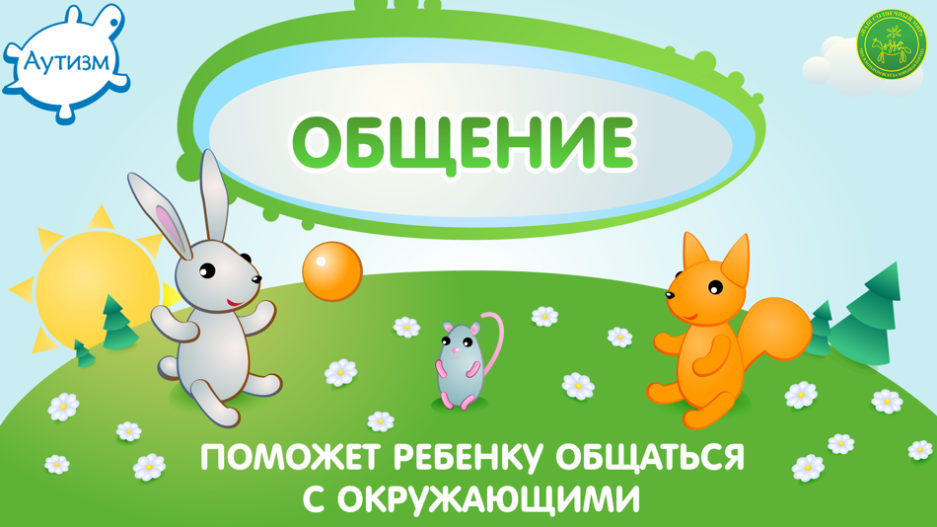 Реабилитационное оборудование
Приложение «Аутизм. Общение»
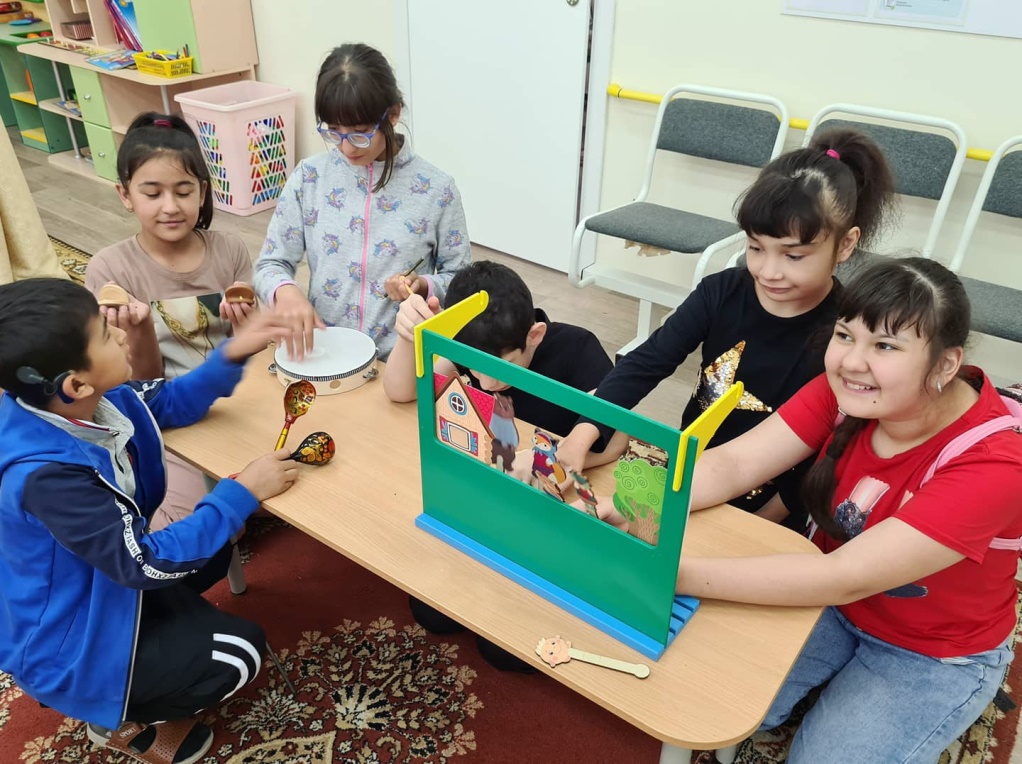 Программно-методический комплекс МОБИ Соло
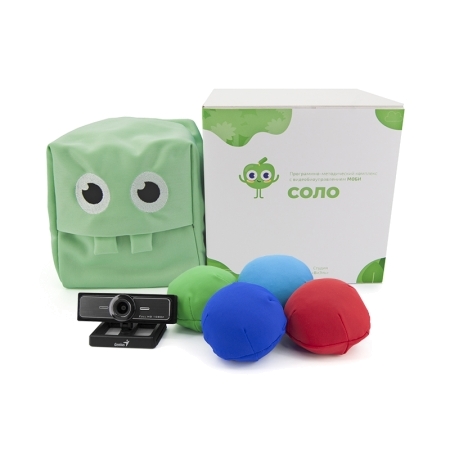 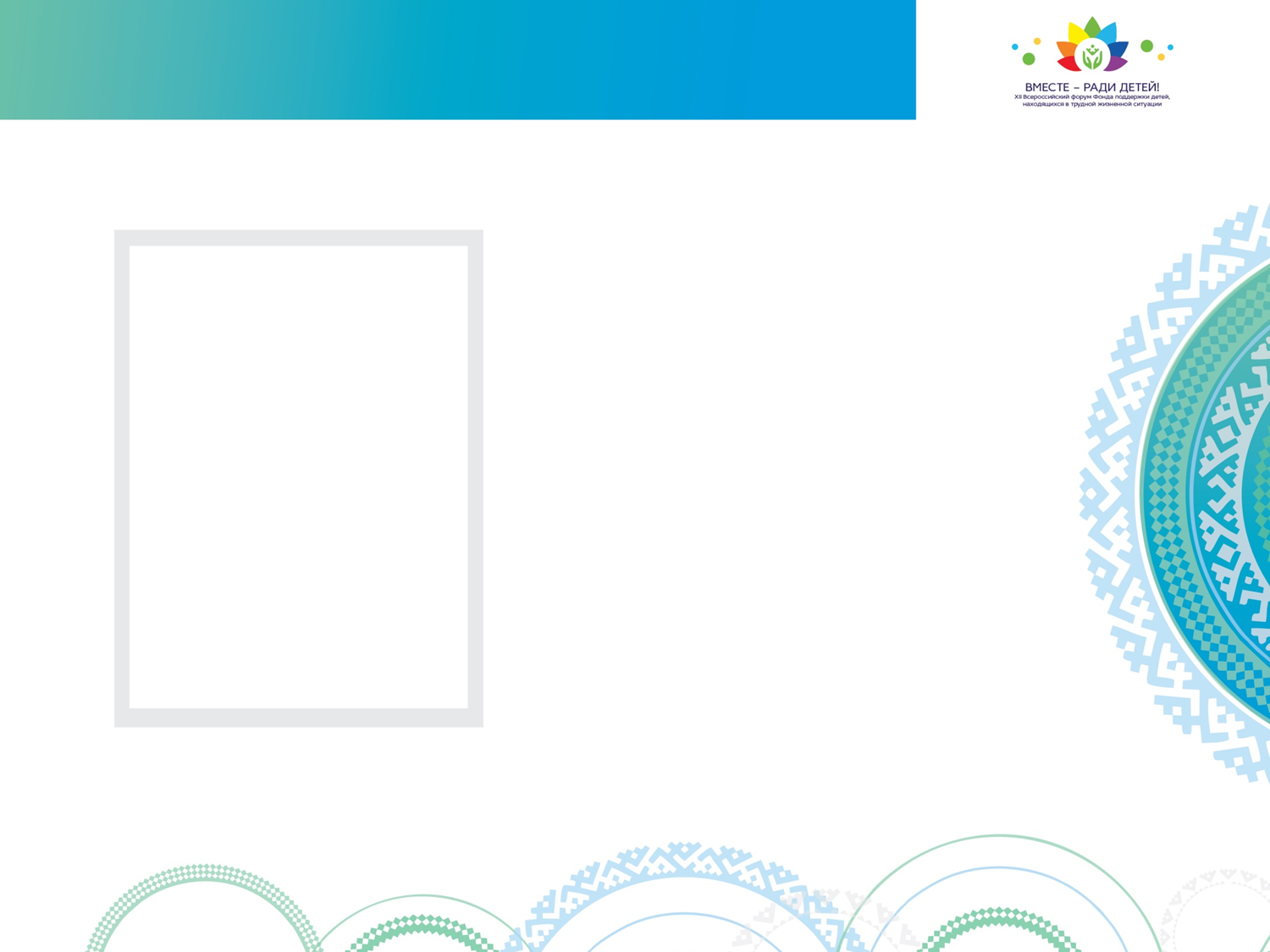 БЮДЖЕТНОЕ УЧРЕЖДЕНИЕ ХАНТЫ-МАНСИЙСКОГО АВТОНОМНОГО ОКРУГА-ЮГРЫ «СУРГУТСКИЙ РЕАБИЛИТАЦИОННЫЙ ЦЕНТР»
Социокультурная реабилитация семей
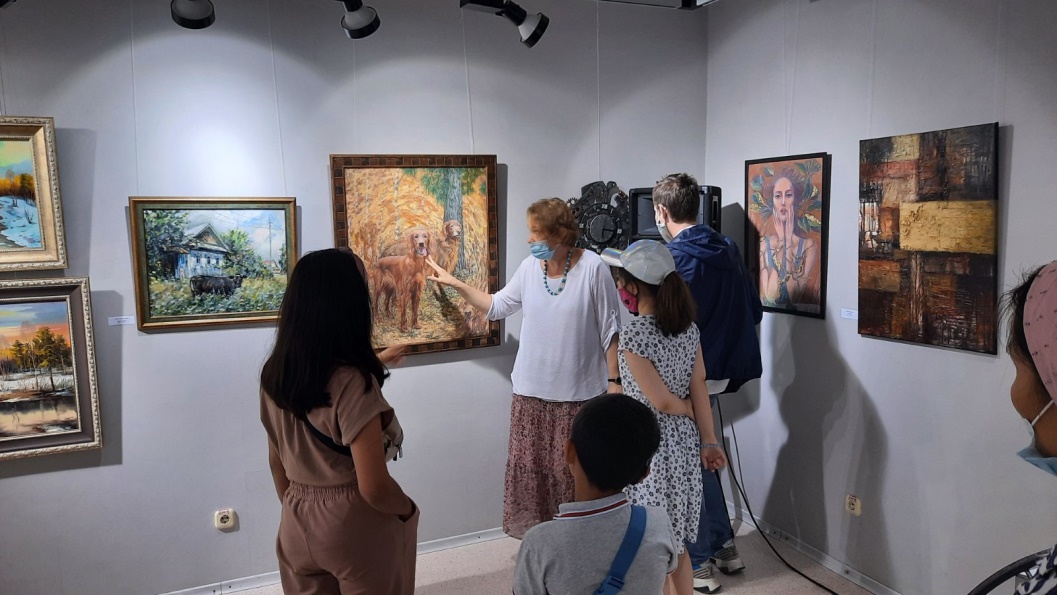 Мастер-класс по изготовлению сосиски 
в тесте в кафе «Собеседник»
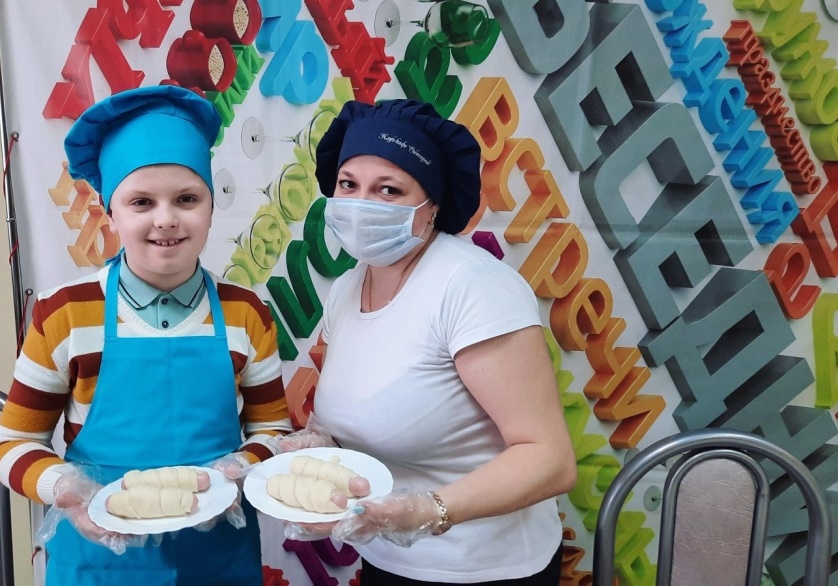 Посещение художественной  выставки
Посещение детской библиотеки
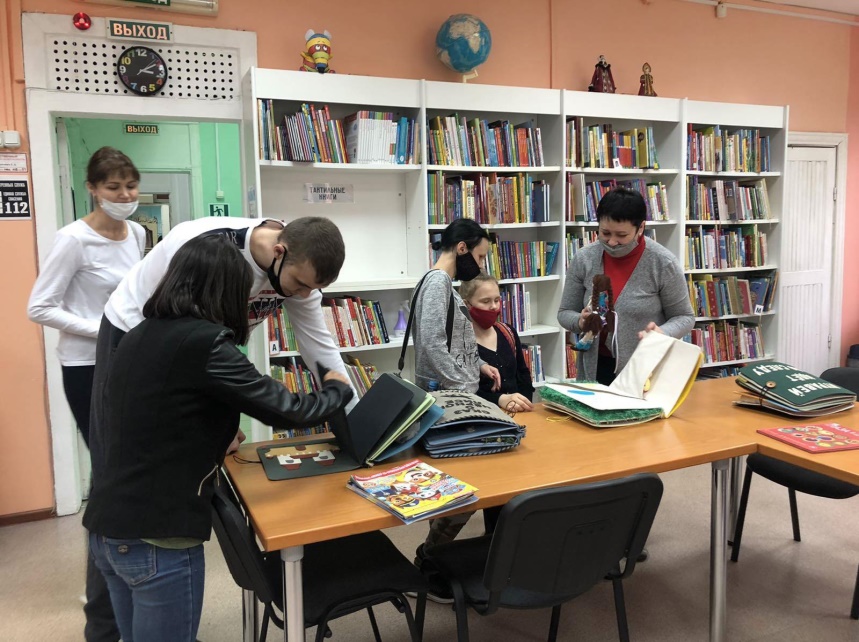 Мастер-класс по изготовлению пиццы в кафе «Собеседник»
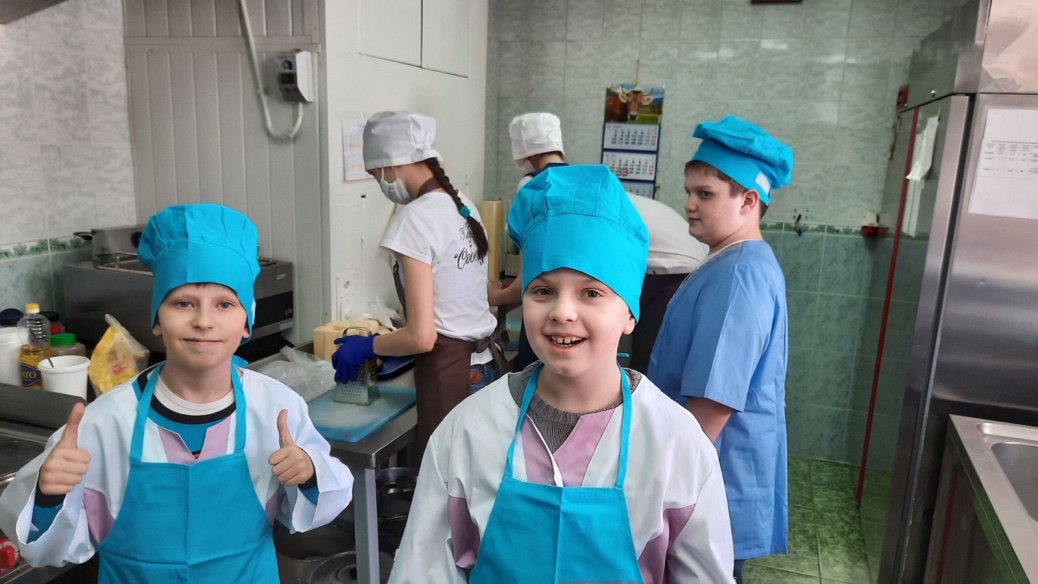 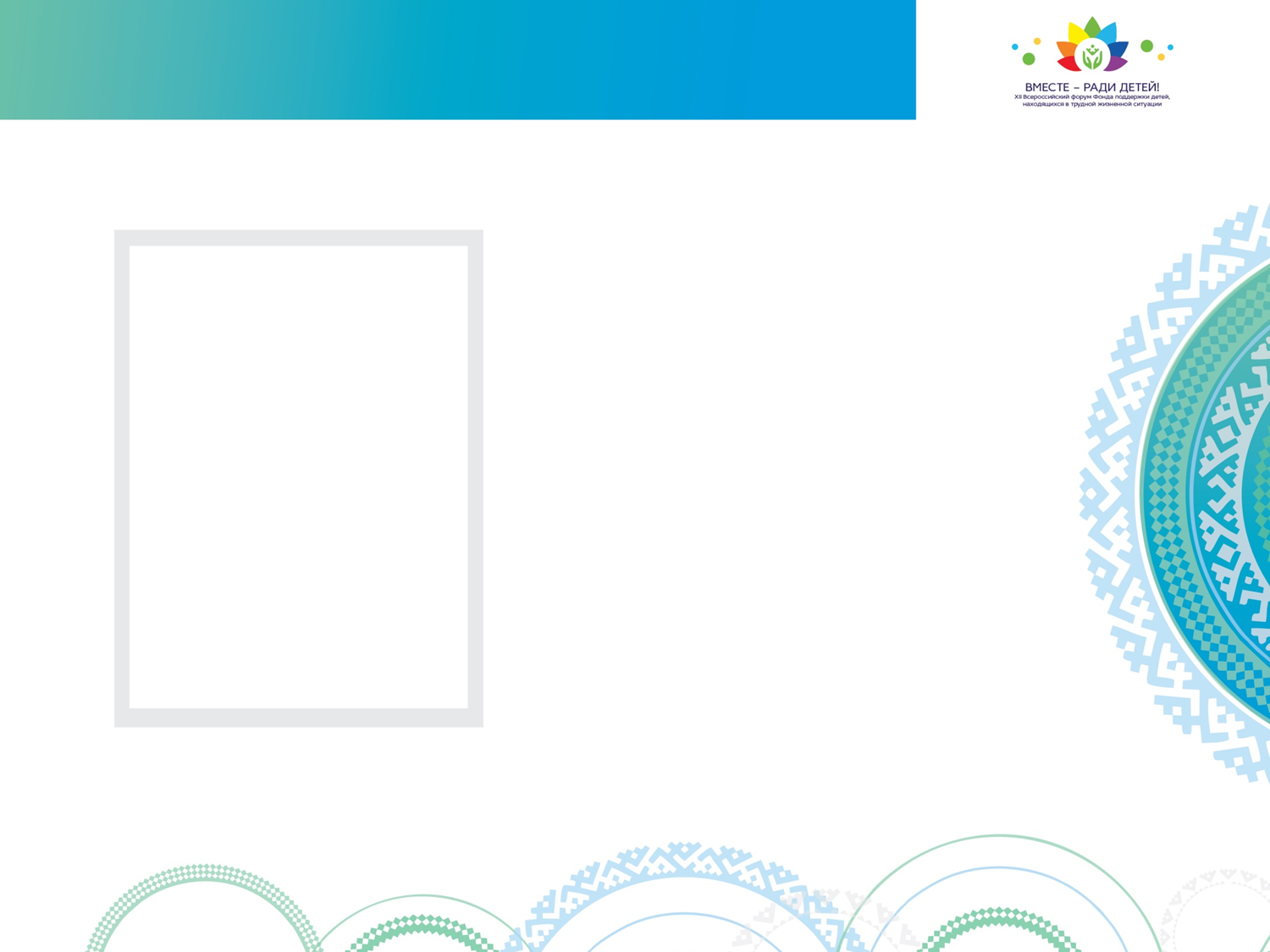 БЮДЖЕТНОЕ УЧРЕЖДЕНИЕ ХАНТЫ-МАНСИЙСКОГО АВТОНОМНОГО ОКРУГА-ЮГРЫ «СУРГУТСКИЙ РЕАБИЛИТАЦИОННЫЙ ЦЕНТР»
Социокультурная реабилитация семей
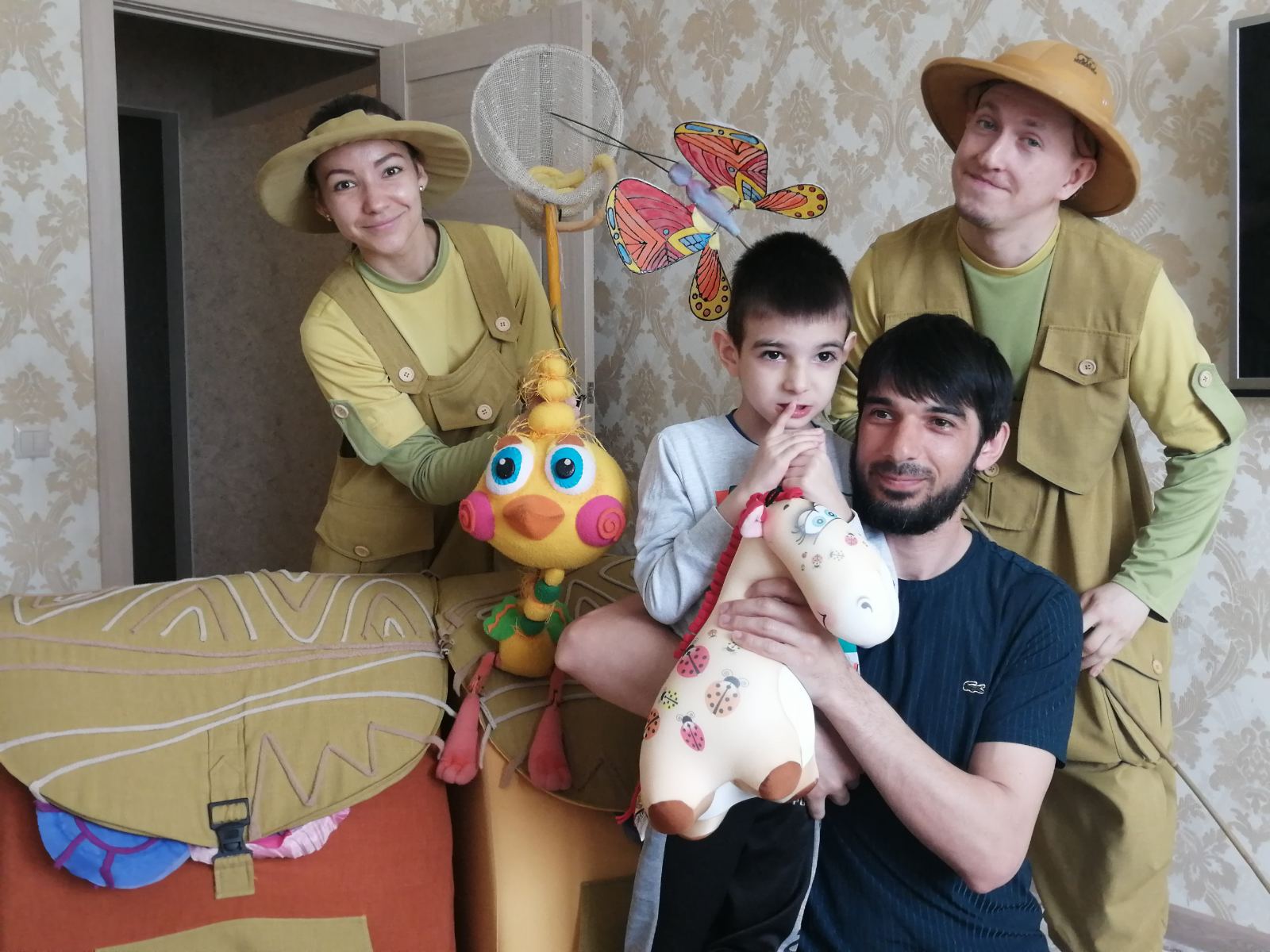 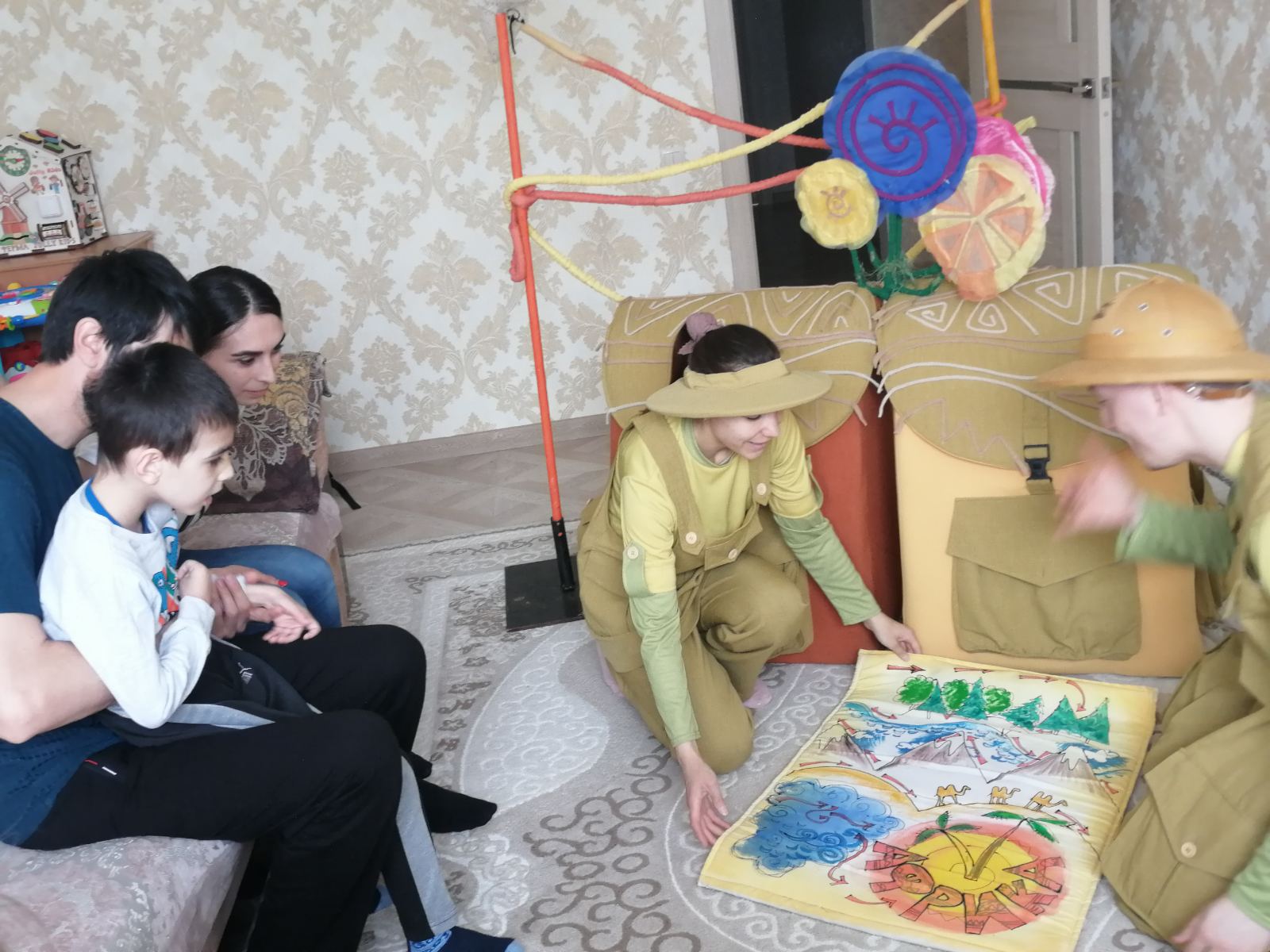 Показ спектакля на дому «Как Утенок друзей искал» МАУ ТАиК «Петрушка»
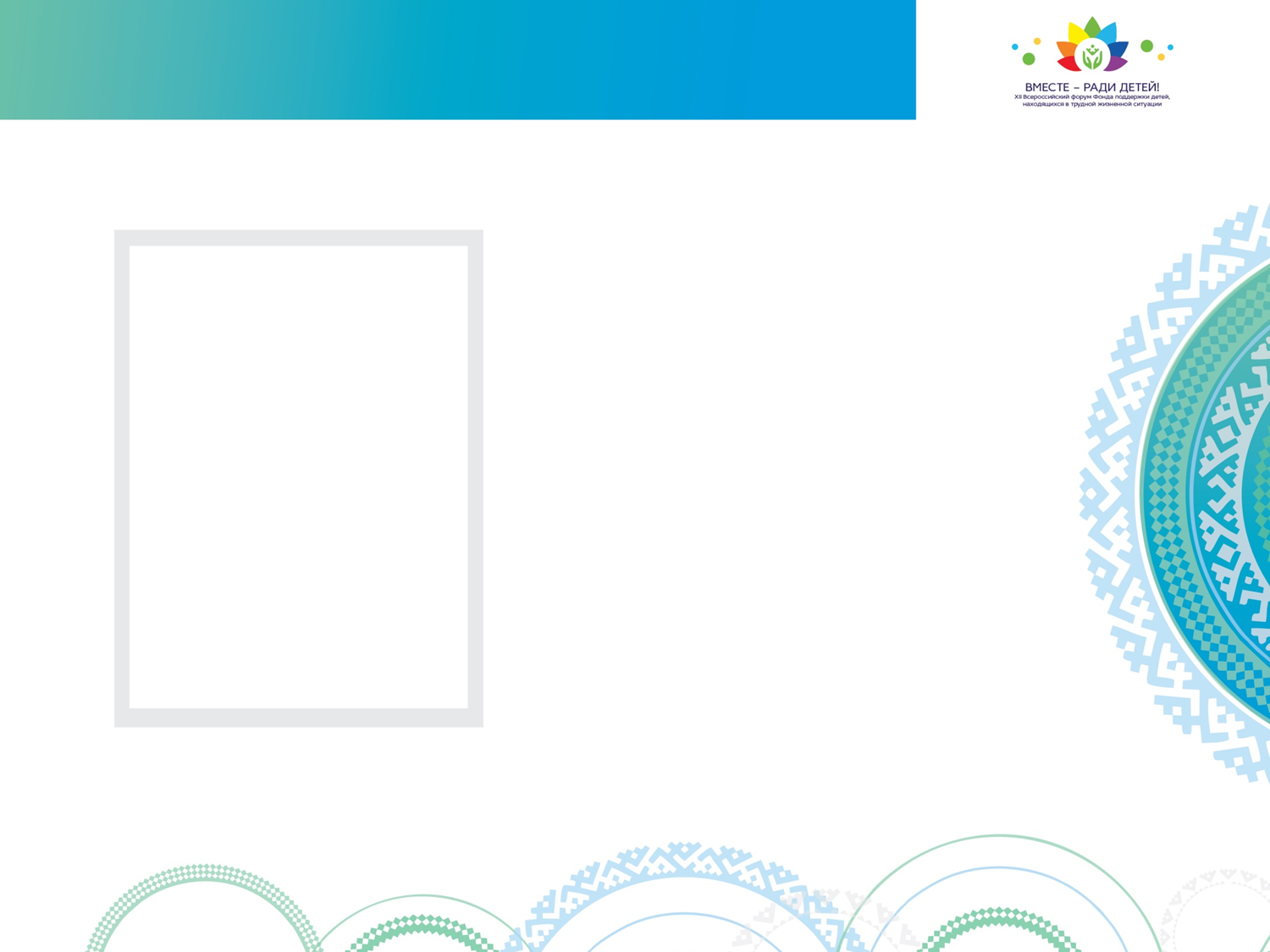 БЮДЖЕТНОЕ УЧРЕЖДЕНИЕ ХАНТЫ-МАНСИЙСКОГО АВТОНОМНОГО ОКРУГА-ЮГРЫ «СУРГУТСКИЙ РЕАБИЛИТАЦИОННЫЙ ЦЕНТР»
Прокат реабилитационного оборудования
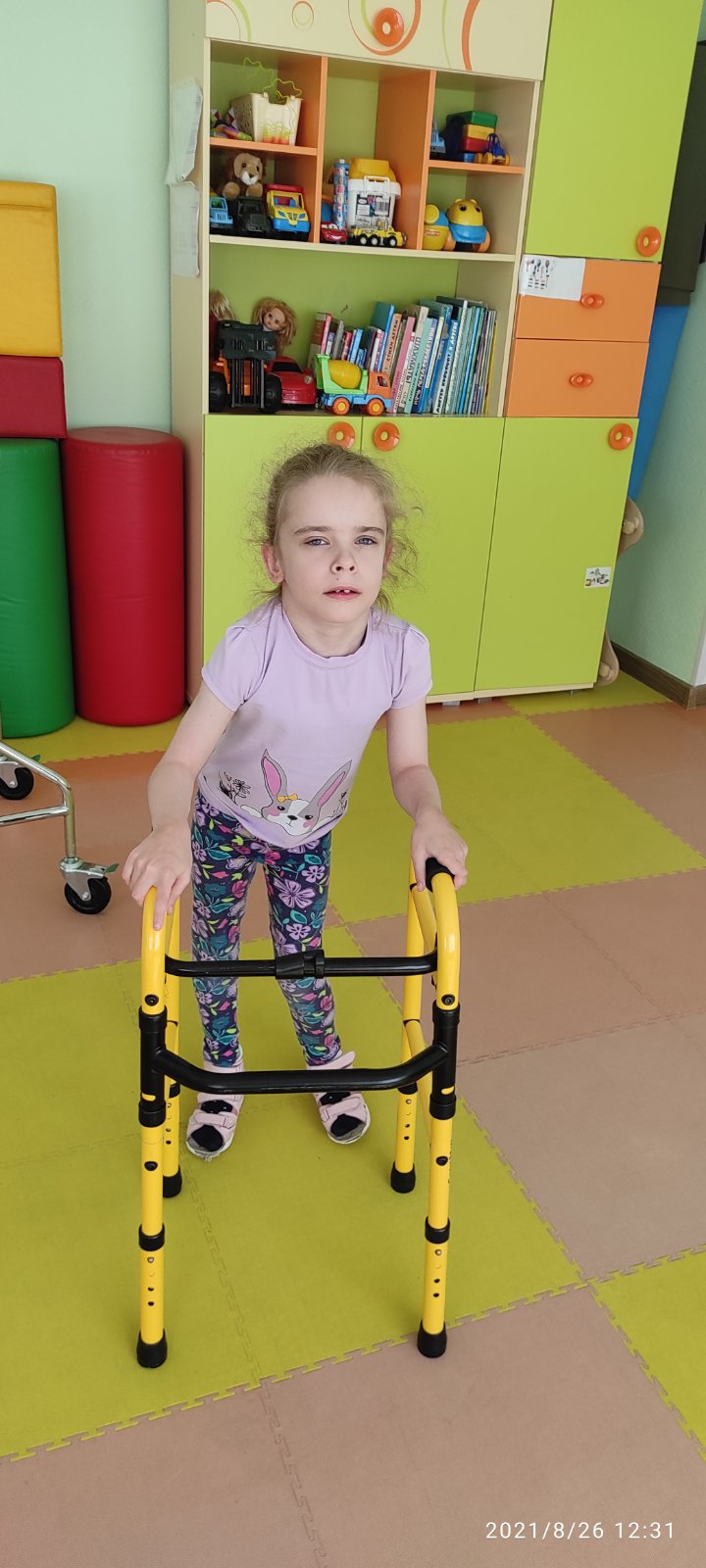 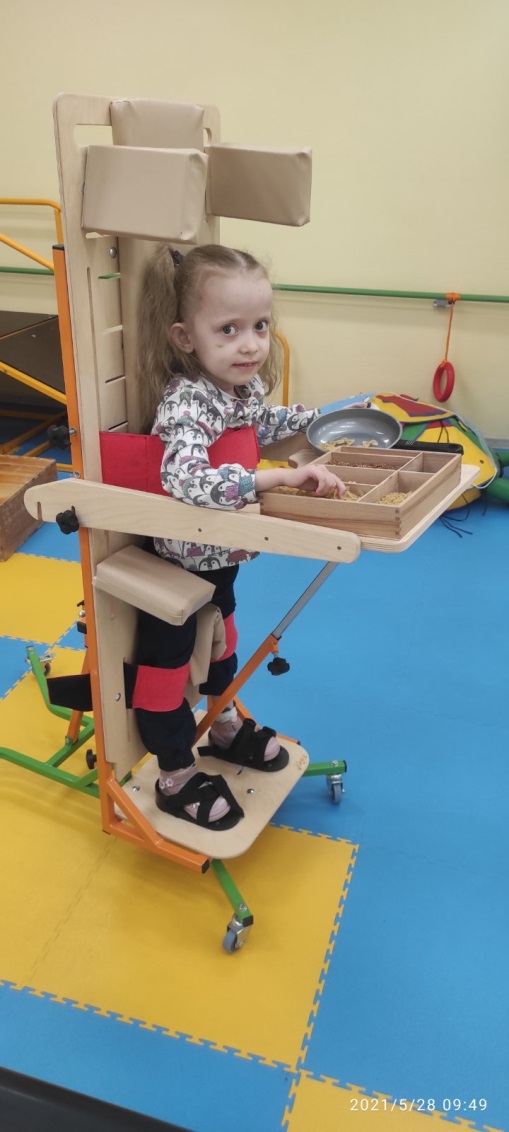 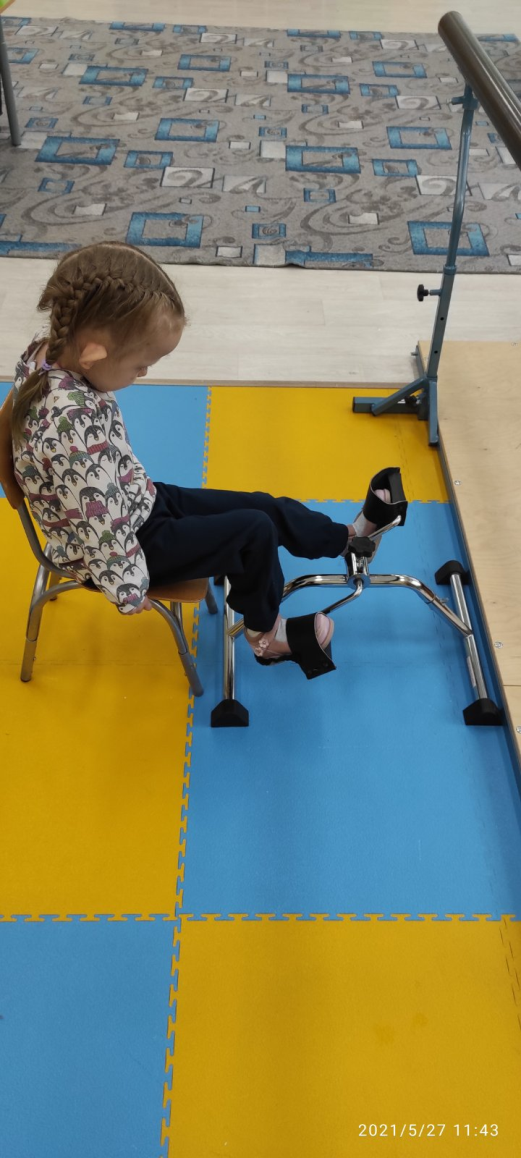 Вертикализаторы
Ходунки
Педальный тренажер
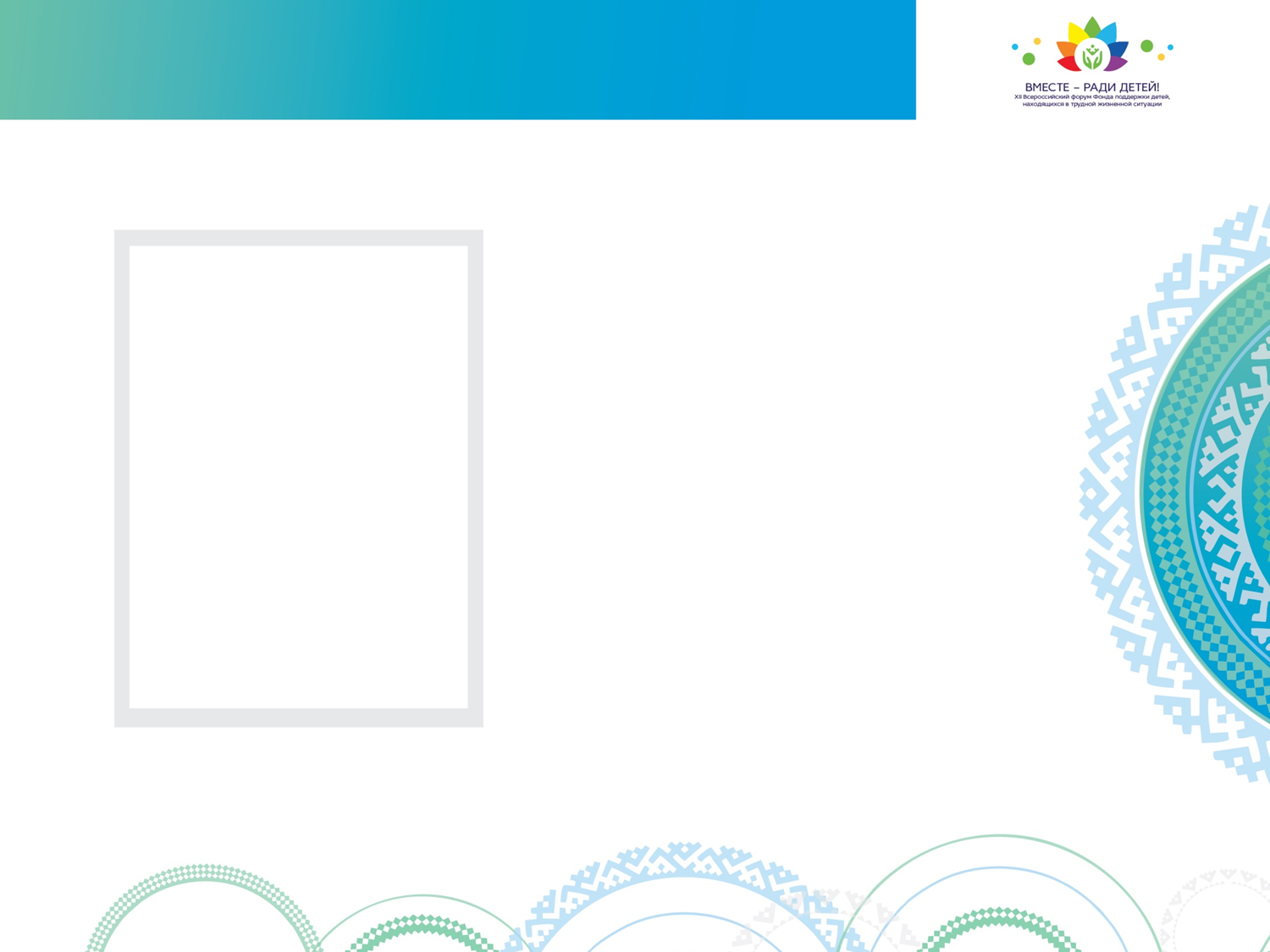 БЮДЖЕТНОЕ УЧРЕЖДЕНИЕ ХАНТЫ-МАНСИЙСКОГО АВТОНОМНОГО ОКРУГА-ЮГРЫ «СУРГУТСКИЙ РЕАБИЛИТАЦИОННЫЙ ЦЕНТР»
Приставка для айтрекинга к ноутбуку PCEye Mini
Программное обеспечение Sensory Guru  EyeFX
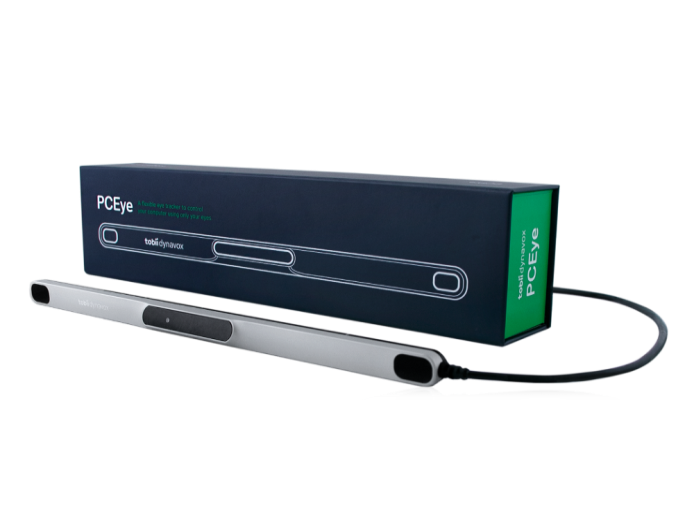 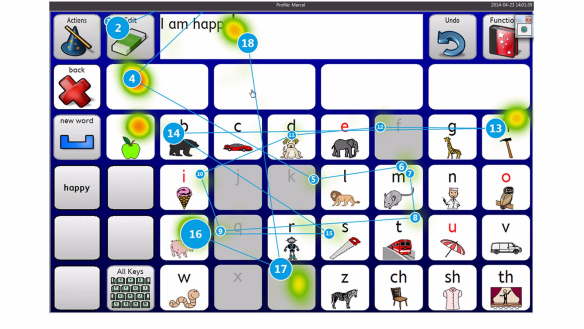 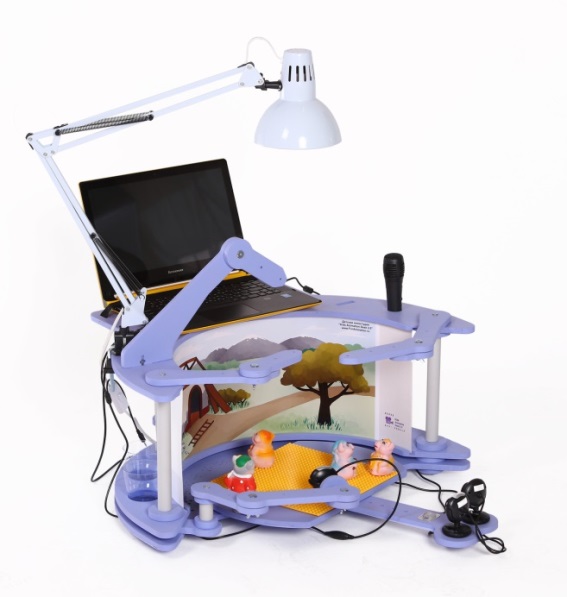 Профессиональная мультстудия «Осьминог»
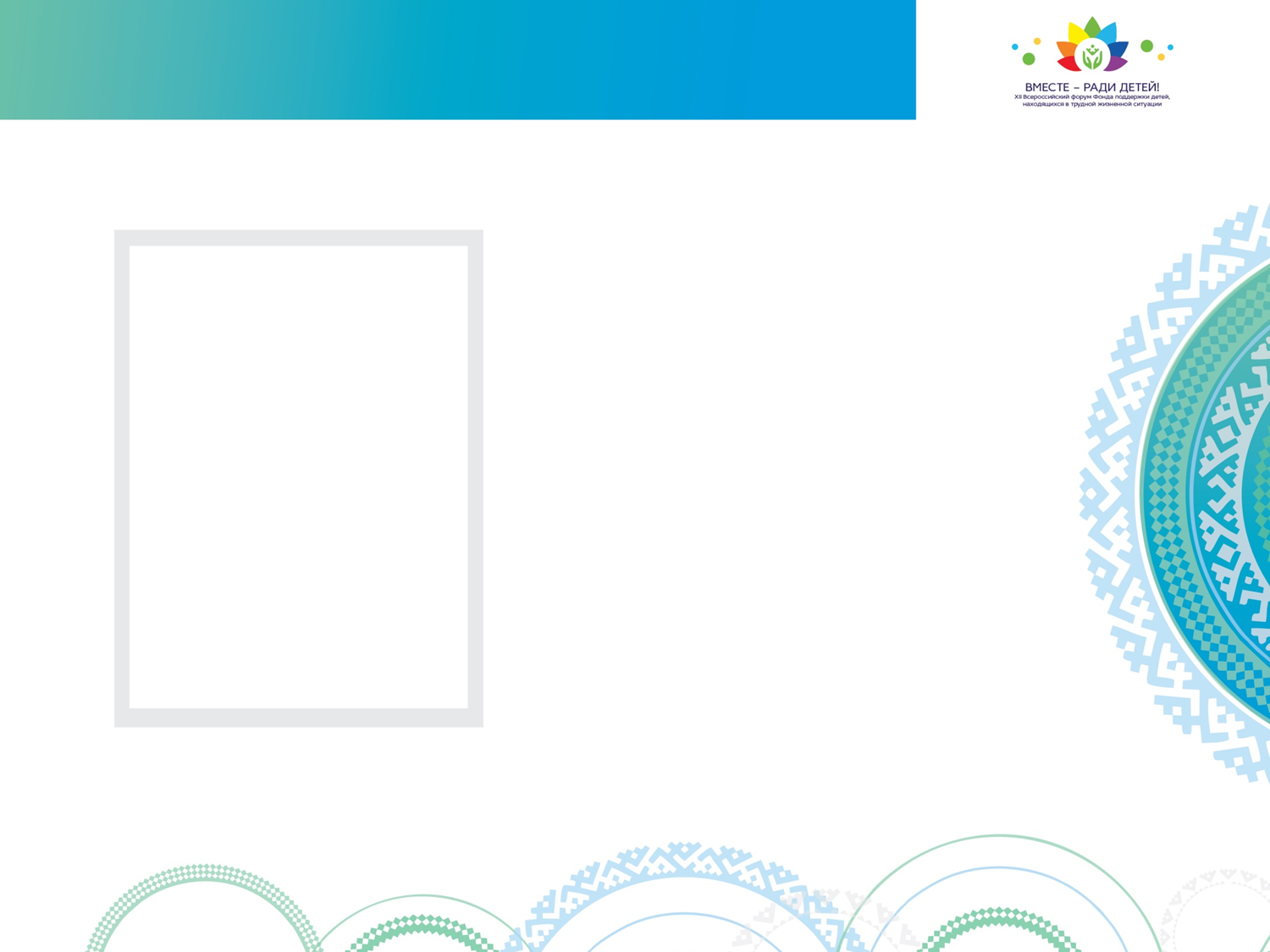 БЮДЖЕТНОЕ УЧРЕЖДЕНИЕ ХАНТЫ-МАНСИЙСКОГО АВТОНОМНОГО ОКРУГА-ЮГРЫ «СУРГУТСКИЙ РЕАБИЛИТАЦИОННЫЙ ЦЕНТР»
Дистанционное обучение родителей
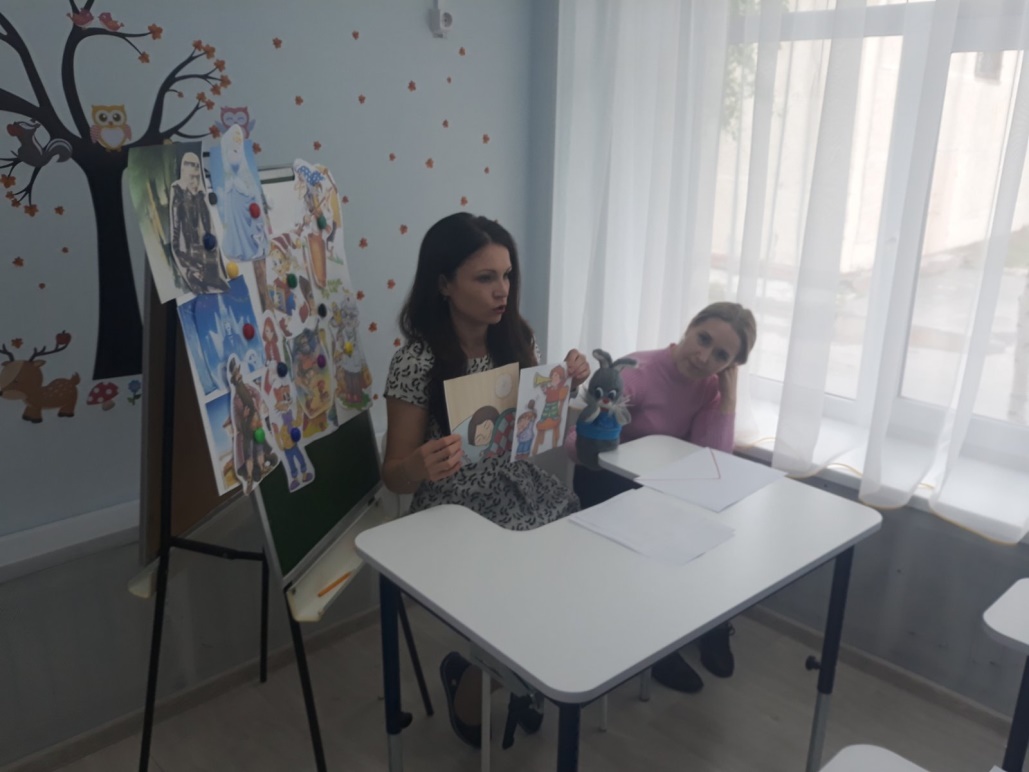 Дистанционный 
мастер-класс от психологов
Дистанционное обучение по работе
 с айтрекерами
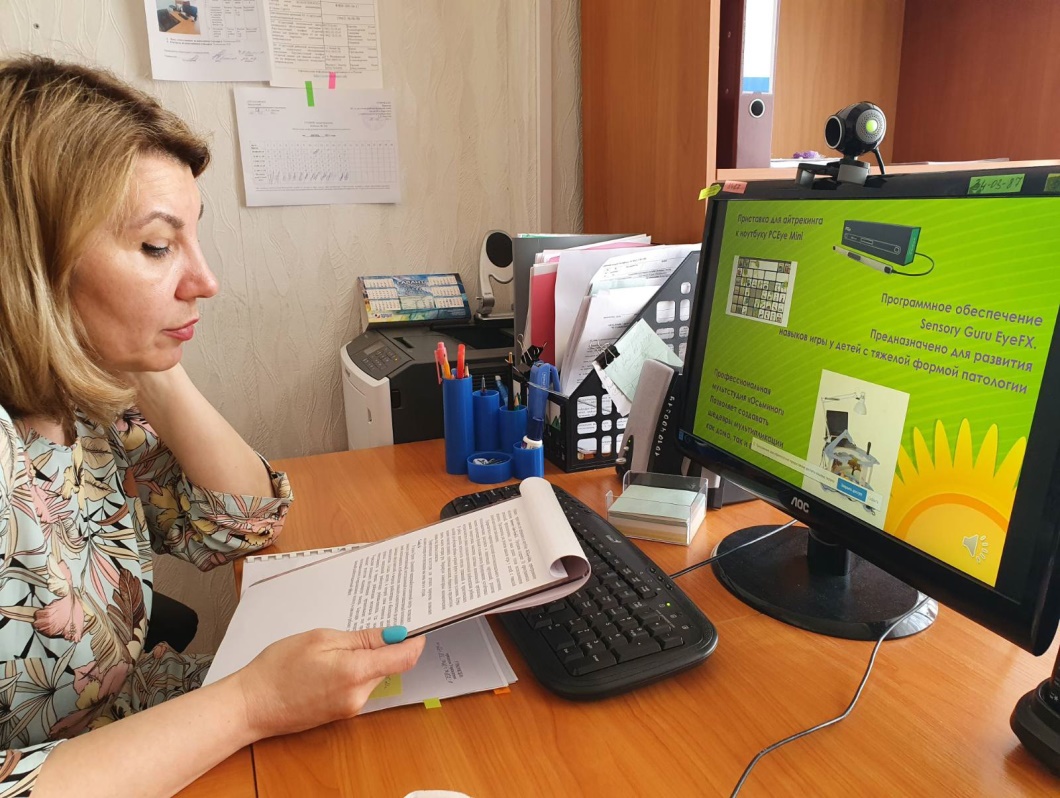 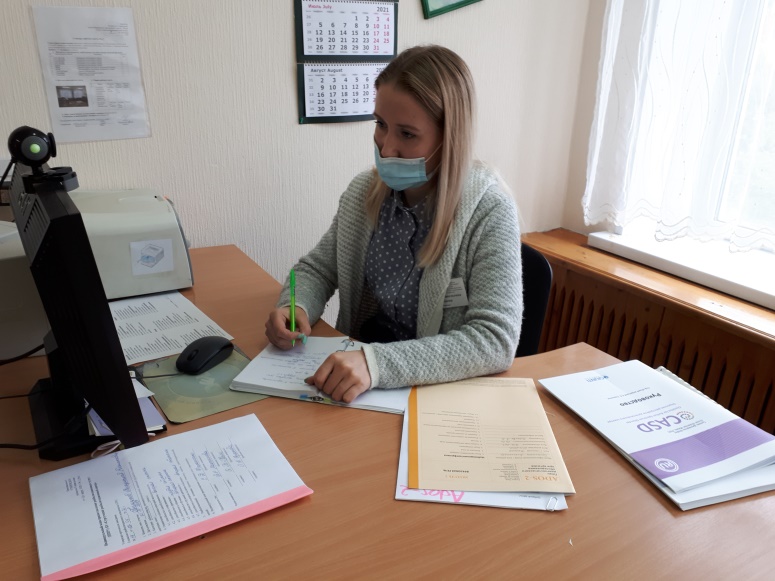 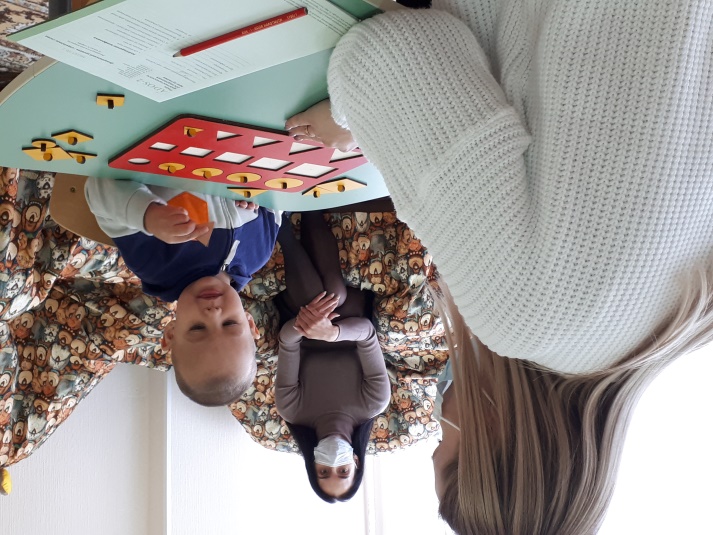 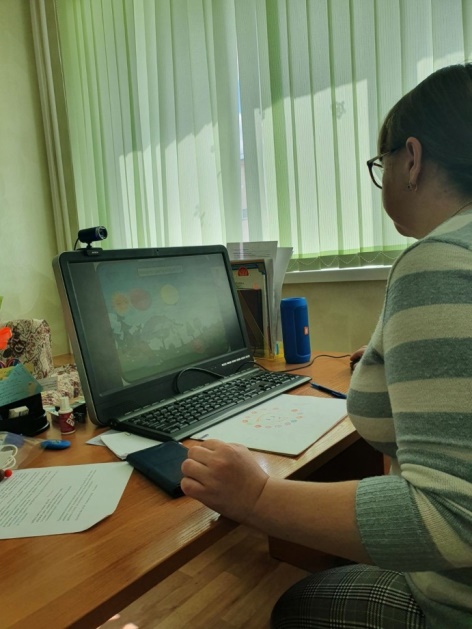 Дистанционное консультирование
Дистанционная презентация методики ADOS
Демонстрационное занятие
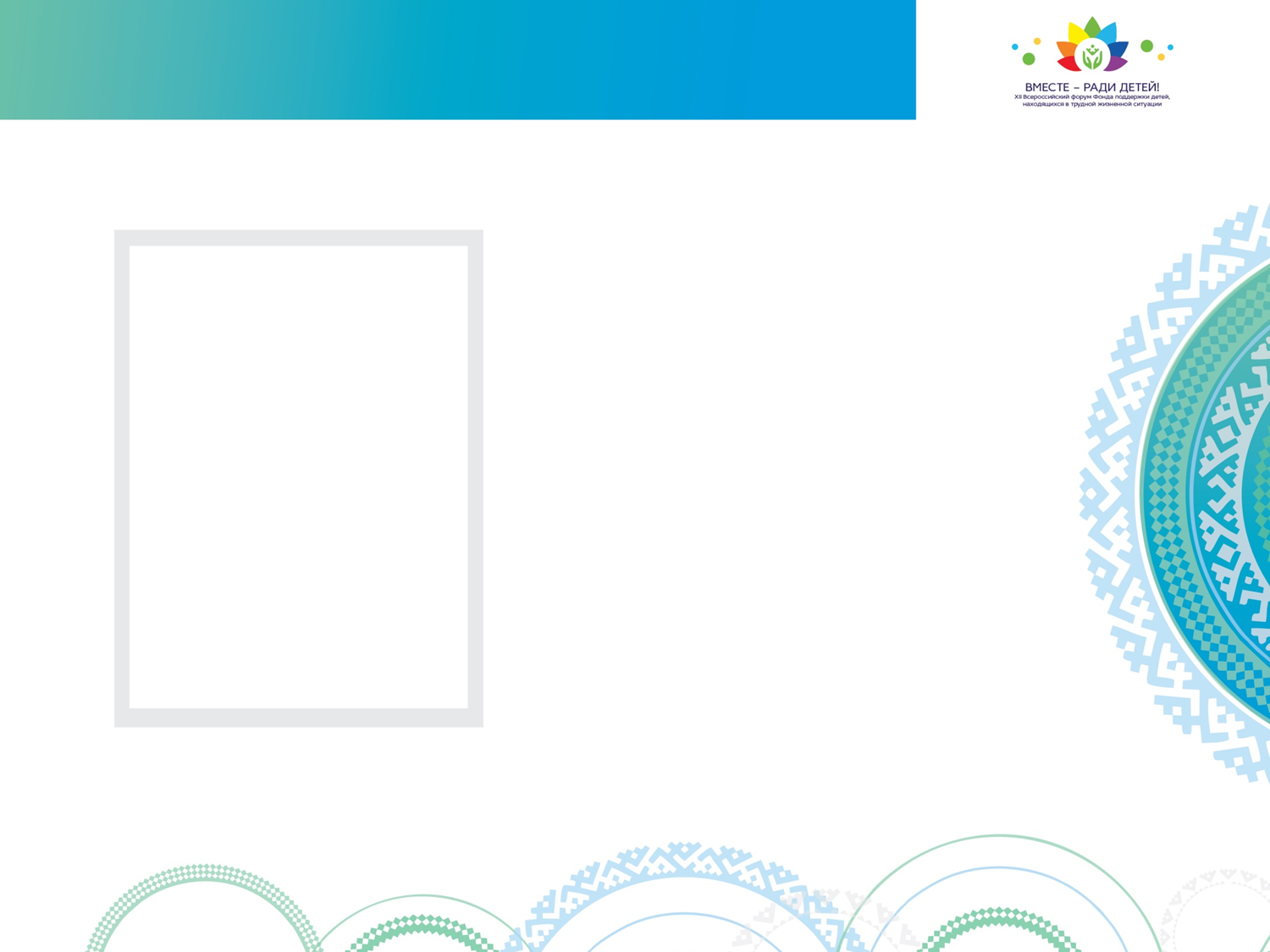 БЮДЖЕТНОЕ УЧРЕЖДЕНИЕ ХАНТЫ-МАНСИЙСКОГО АВТОНОМНОГО ОКРУГА-ЮГРЫ «СУРГУТСКИЙ РЕАБИЛИТАЦИОННЫЙ ЦЕНТР»
Проведение 
мастер-класса
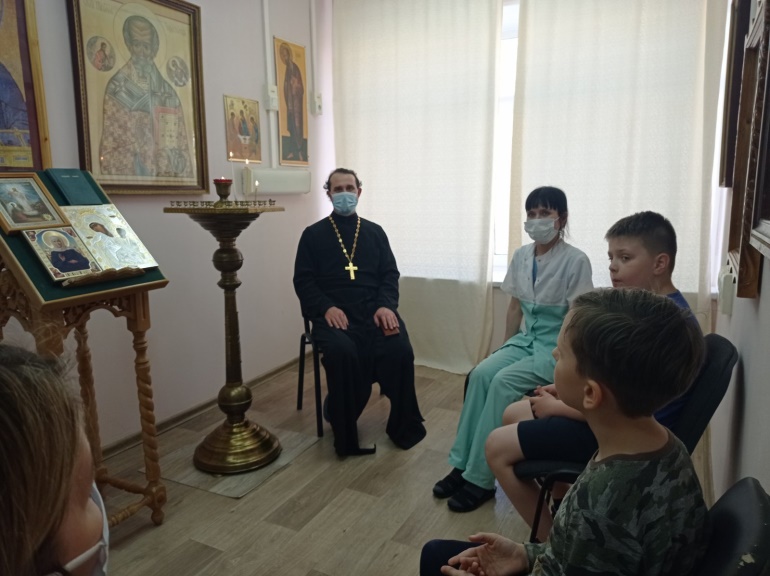 Мастер-класс
 по изготовлению кукол
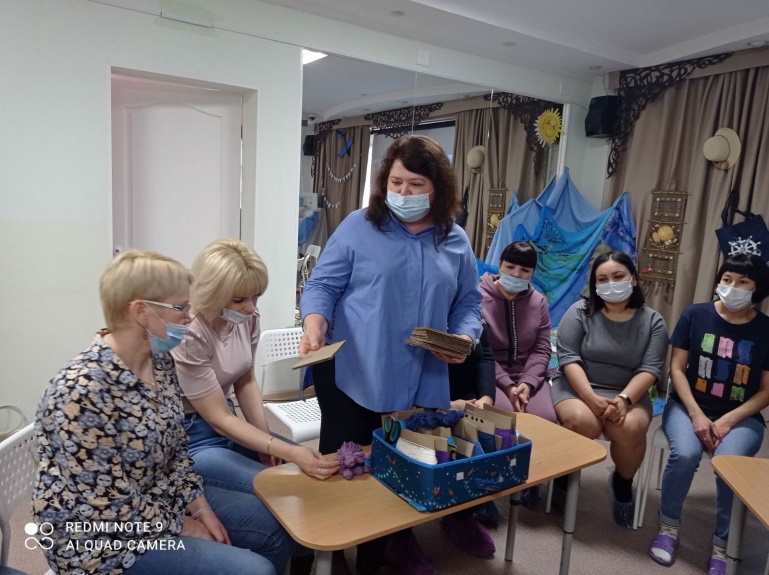 Час беседы 
со священником
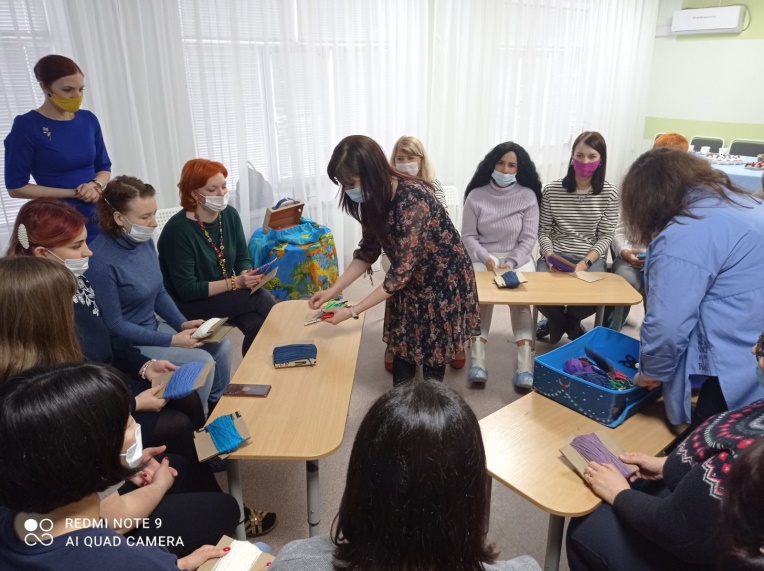 Тематический мастер-класс с логопедом
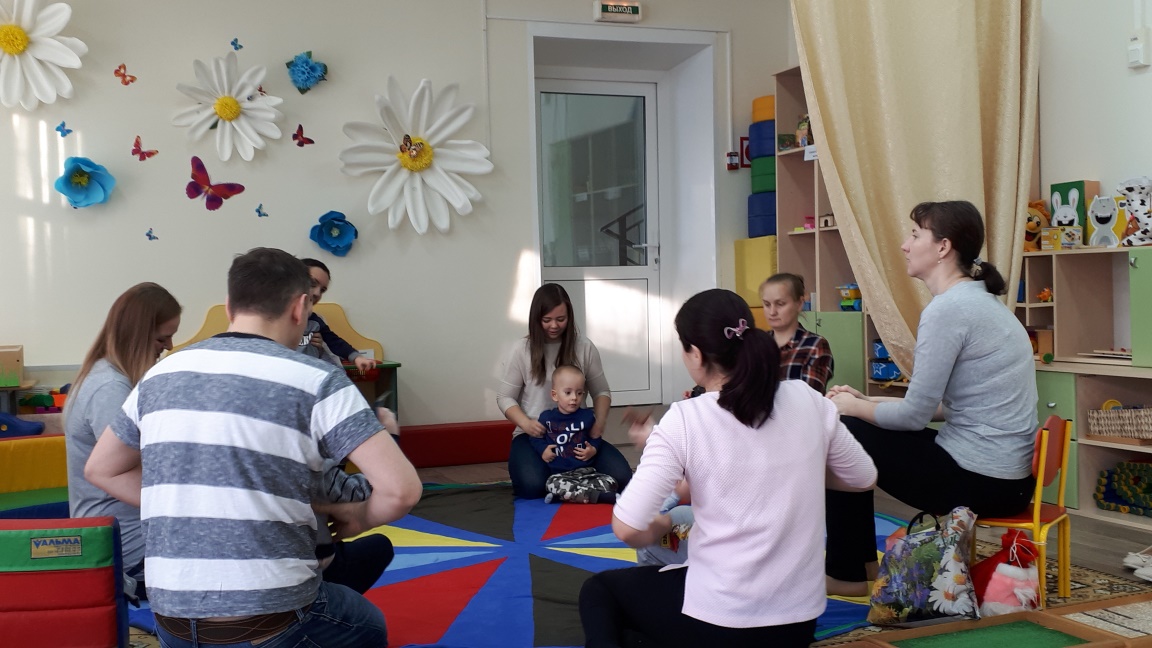 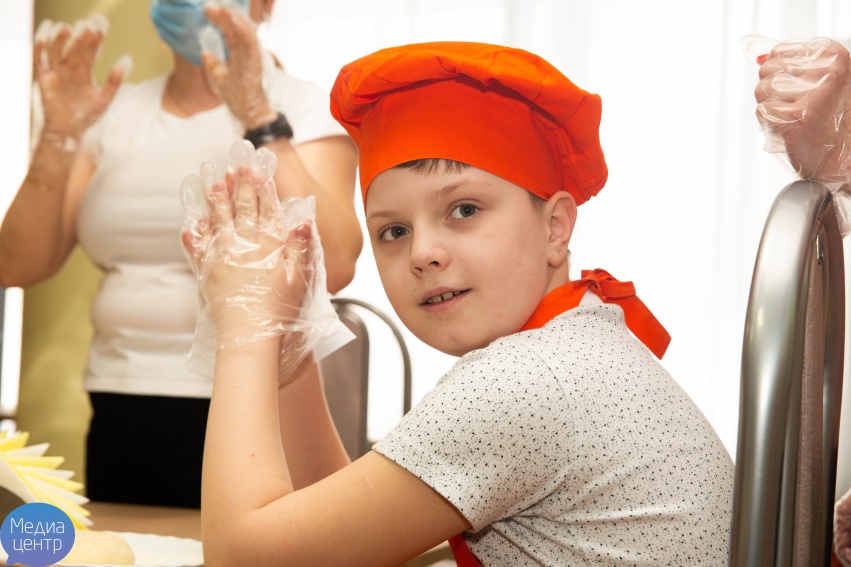 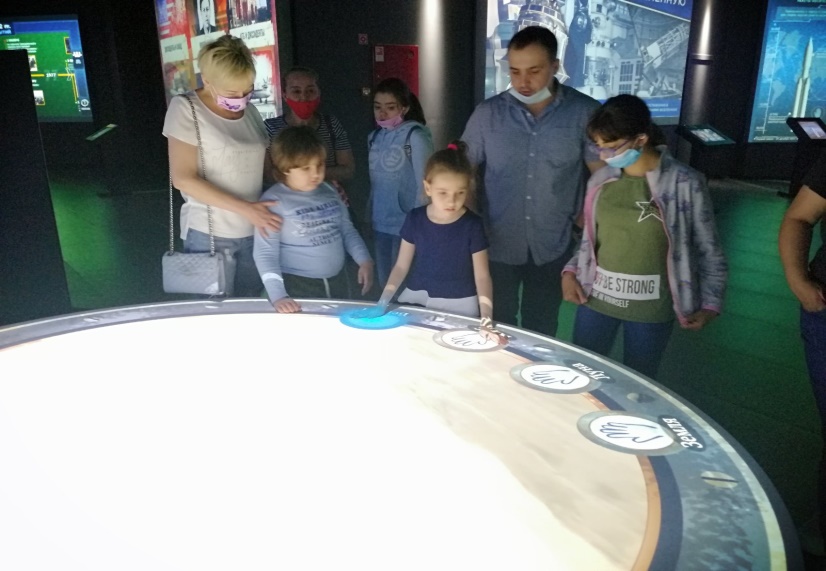 Экскурсия                                     в исторический парк 
«Россия – моя история»
Кафе «Собеседник»
Кафе «Собеседник»
Социокультурная реабилитация семей
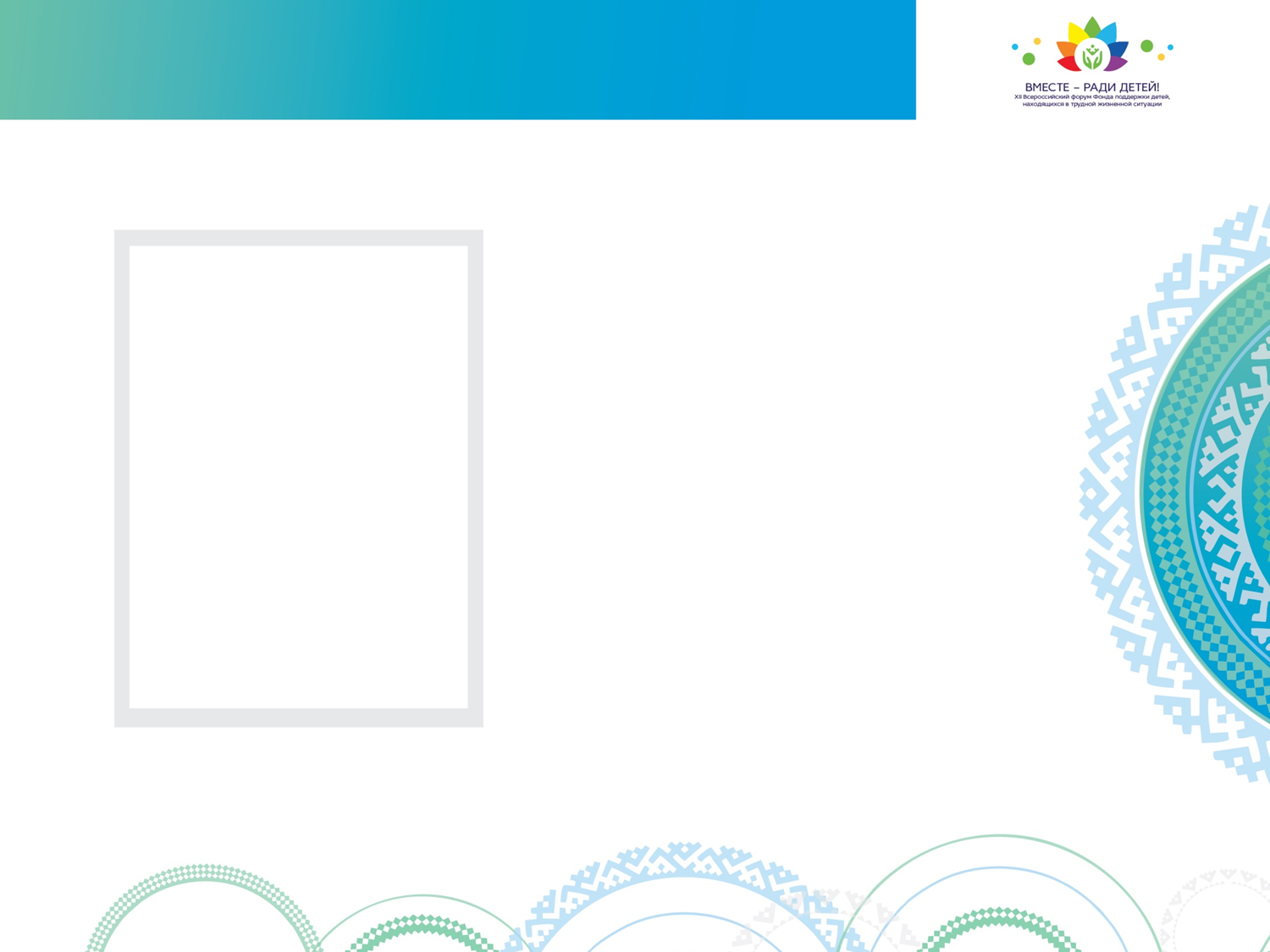 БЮДЖЕТНОЕ УЧРЕЖДЕНИЕ ХАНТЫ-МАНСИЙСКОГО АВТОНОМНОГО ОКРУГА-ЮГРЫ «СУРГУТСКИЙ РЕАБИЛИТАЦИОННЫЙ ЦЕНТР»
Спектакль 
«Как Маша поссорилась 
с подушкой»
Участие в благотворительной  фотосессии
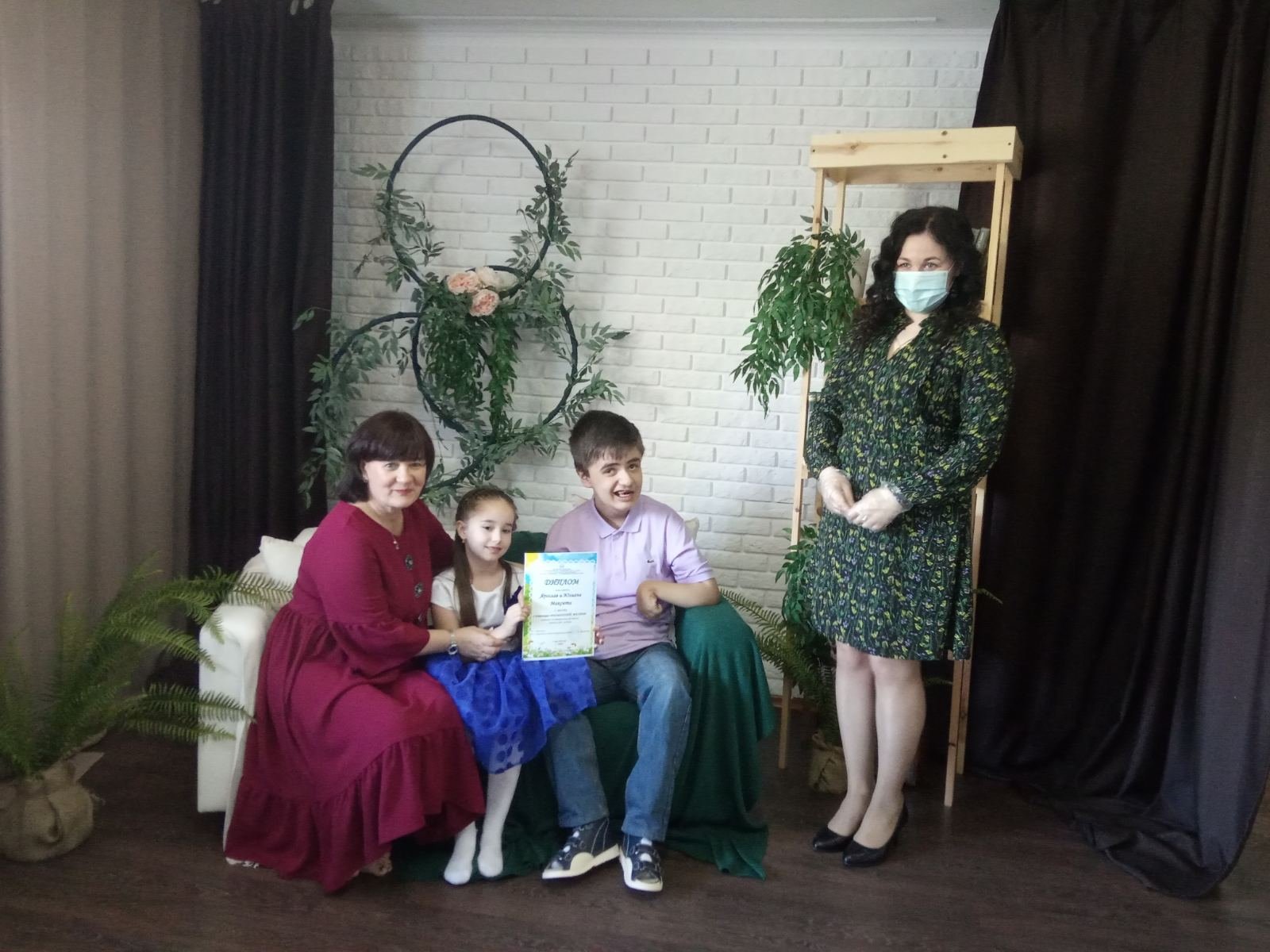 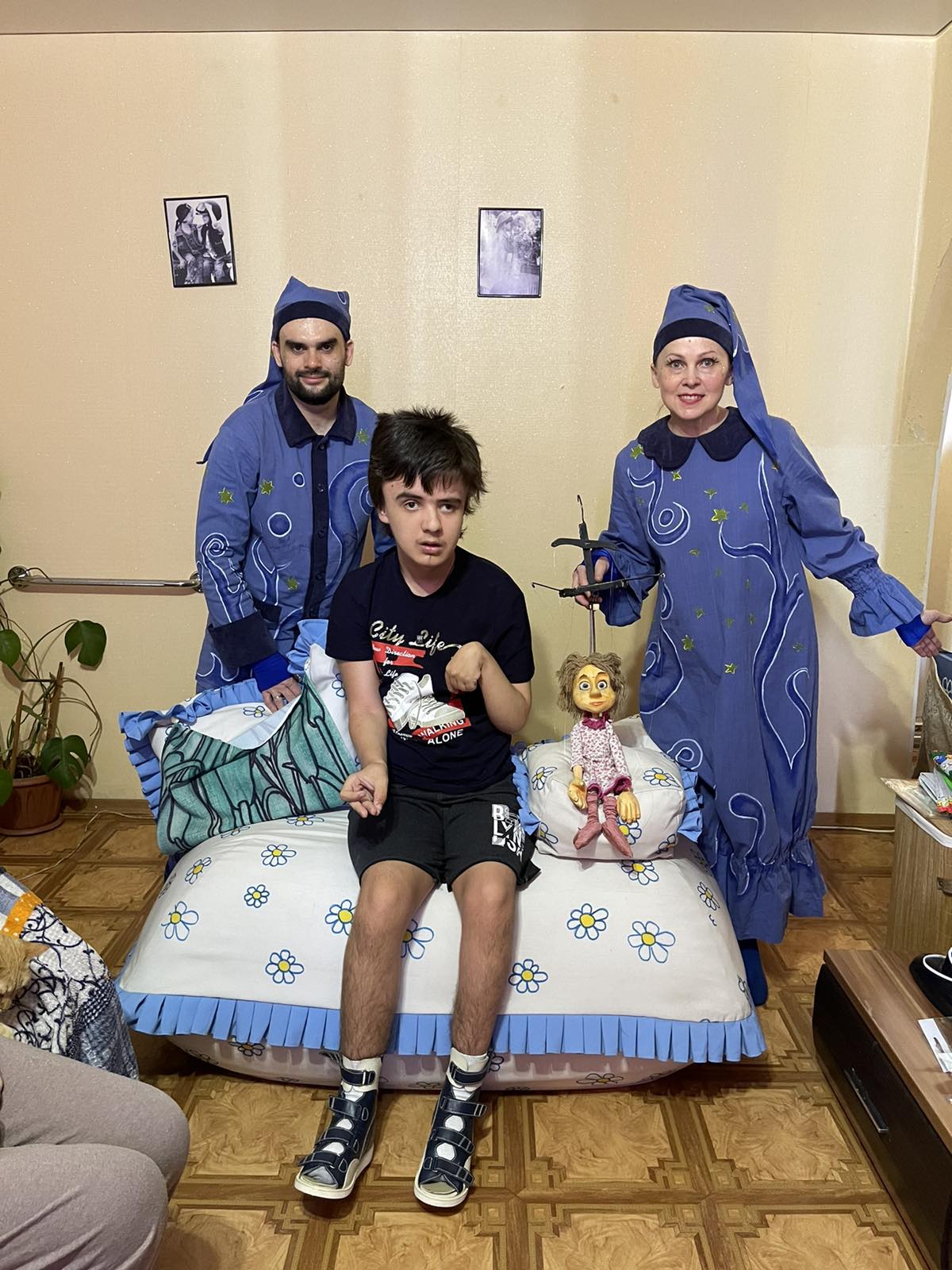 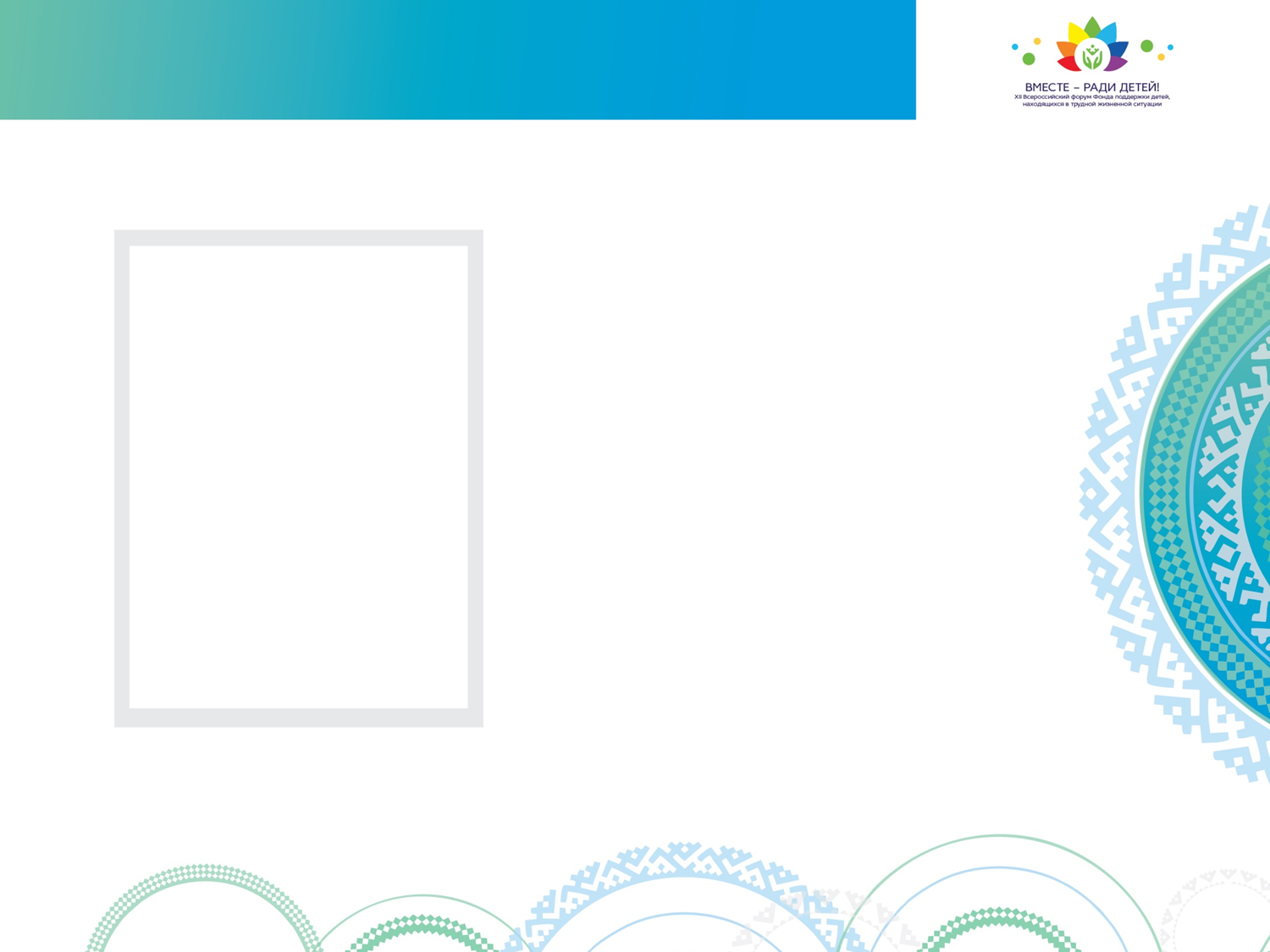 БЮДЖЕТНОЕ УЧРЕЖДЕНИЕ ХАНТЫ-МАНСИЙСКОГО АВТОНОМНОГО ОКРУГА-ЮГРЫ «СУРГУТСКИЙ РЕАБИЛИТАЦИОННЫЙ ЦЕНТР»
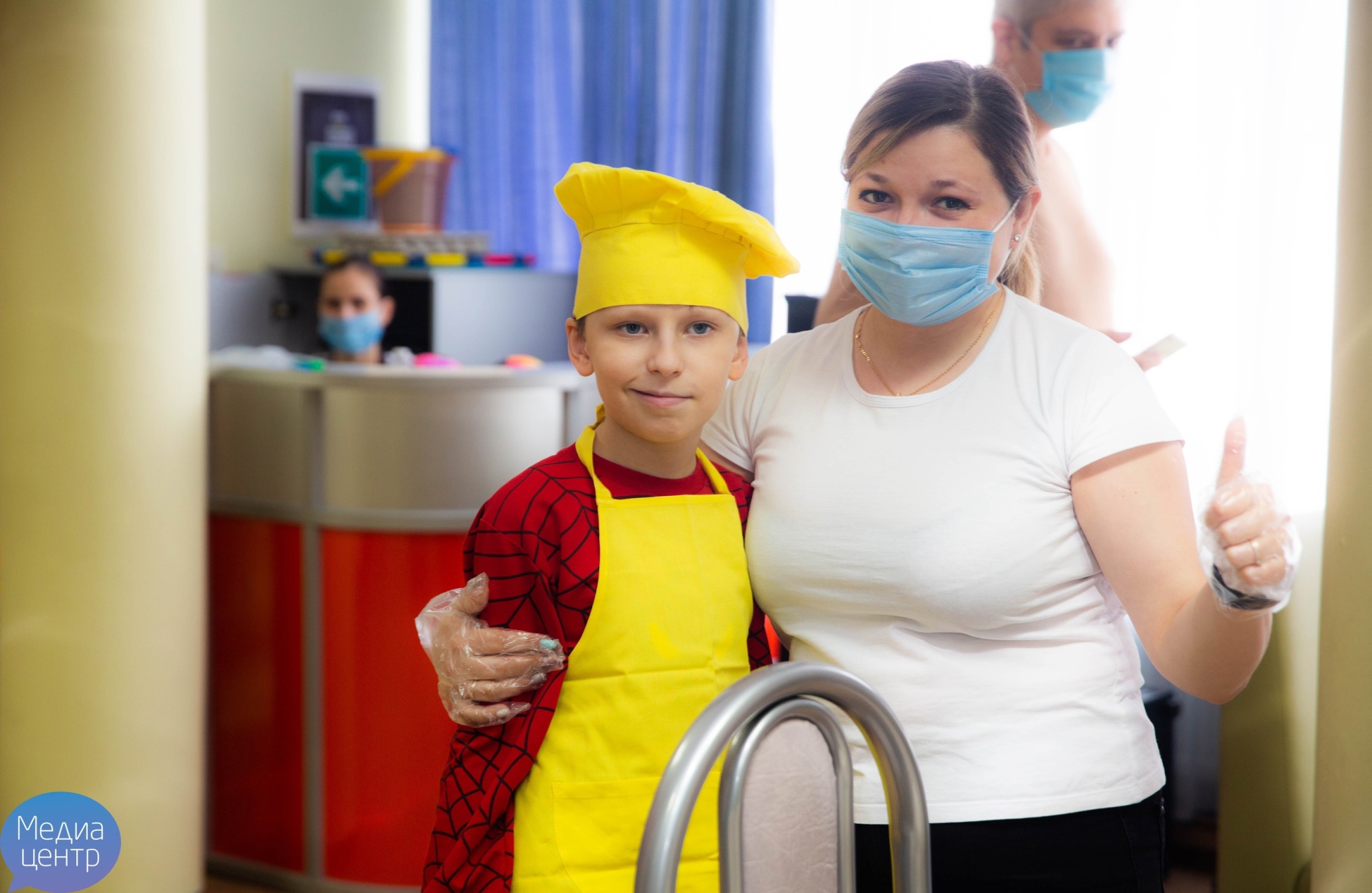 Спасибо!